Ділення багатоцифрових чисел на двоцифрові та трицифрові числа. Повторення множення на трицифрове число. Розв’язування задач. 
№№ 751-763
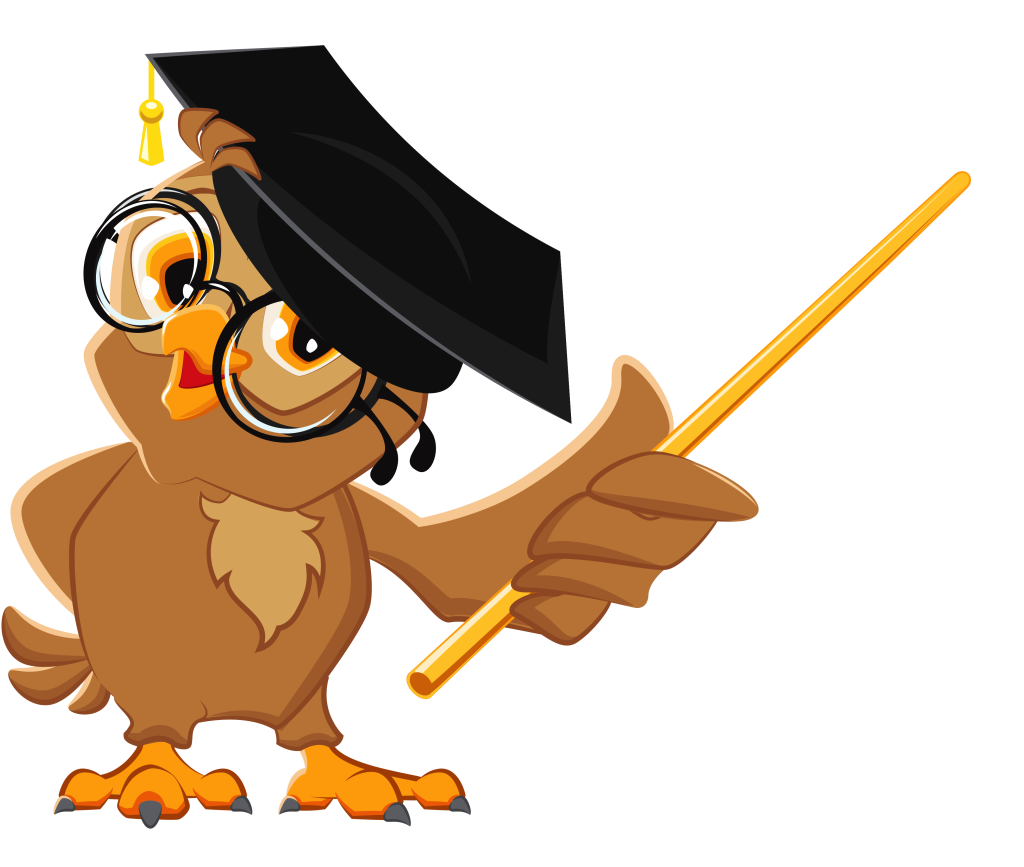 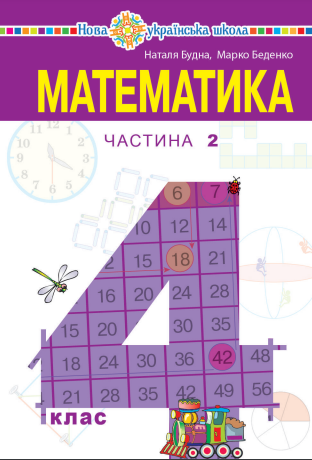 +
+
>
>
+
+
+
>
>
>
+
+
<
<
>
>
>
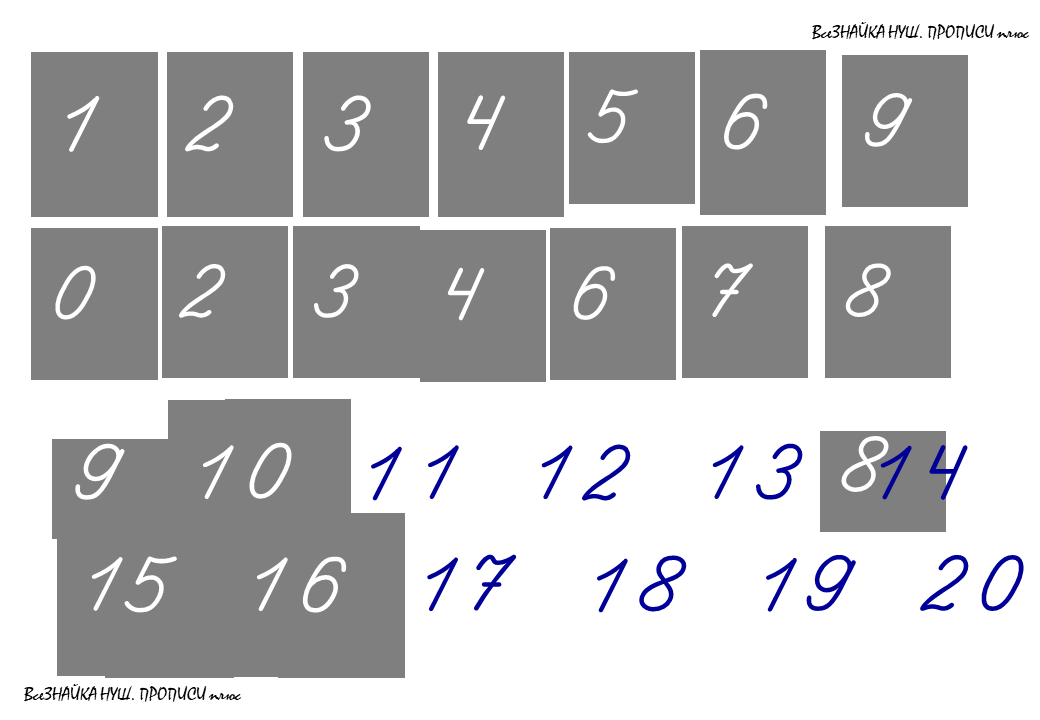 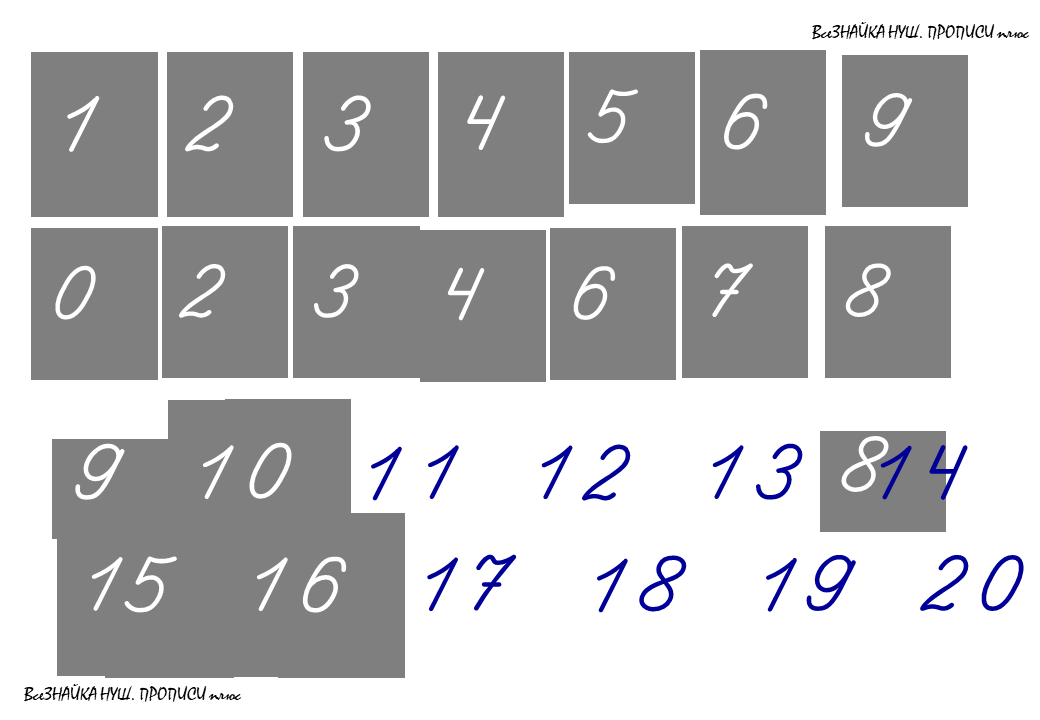 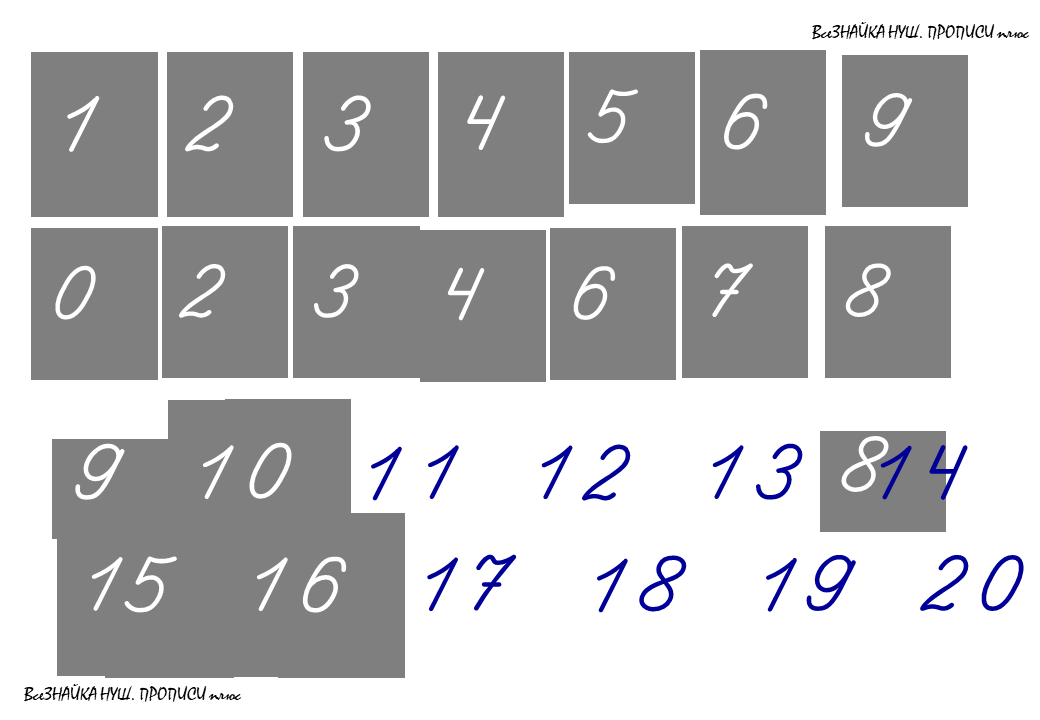 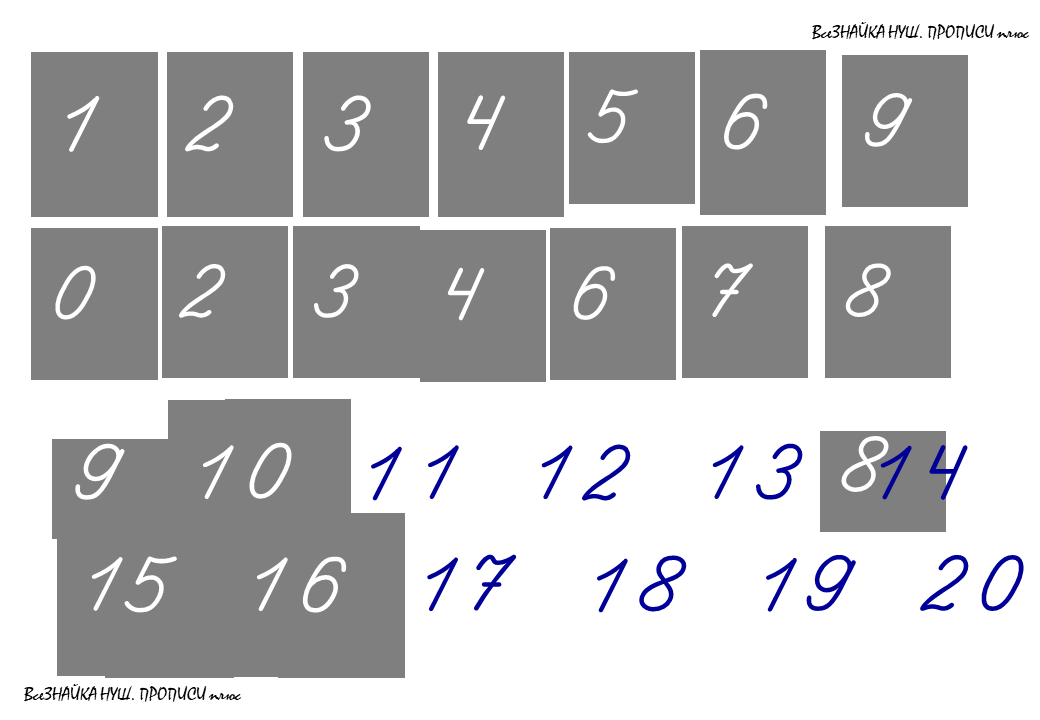 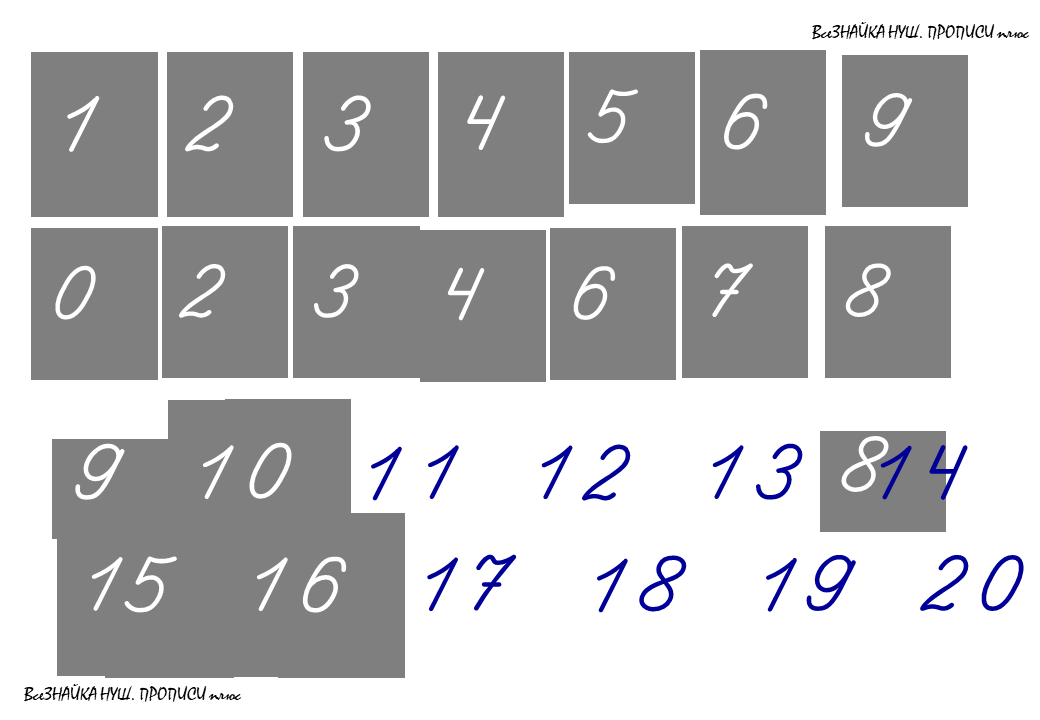 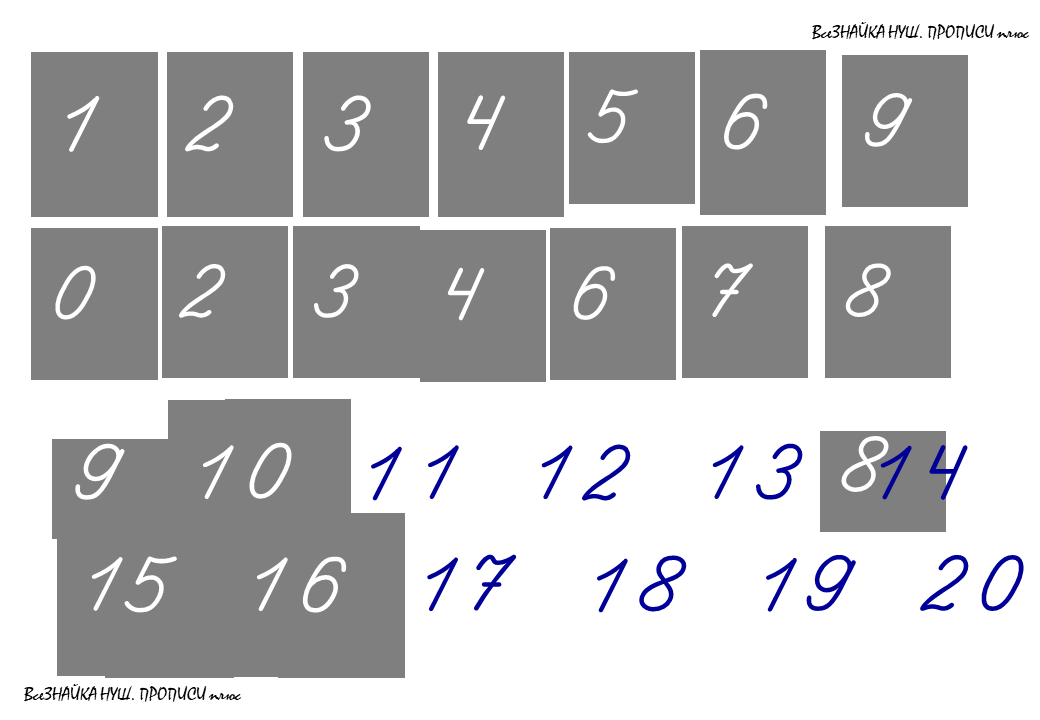 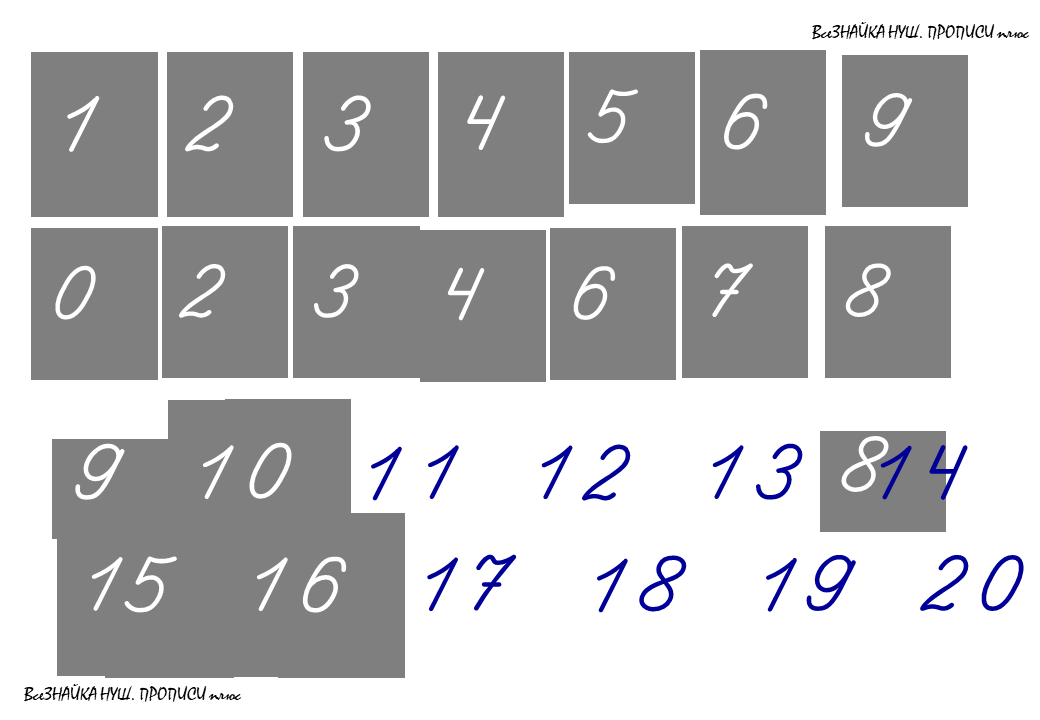 –
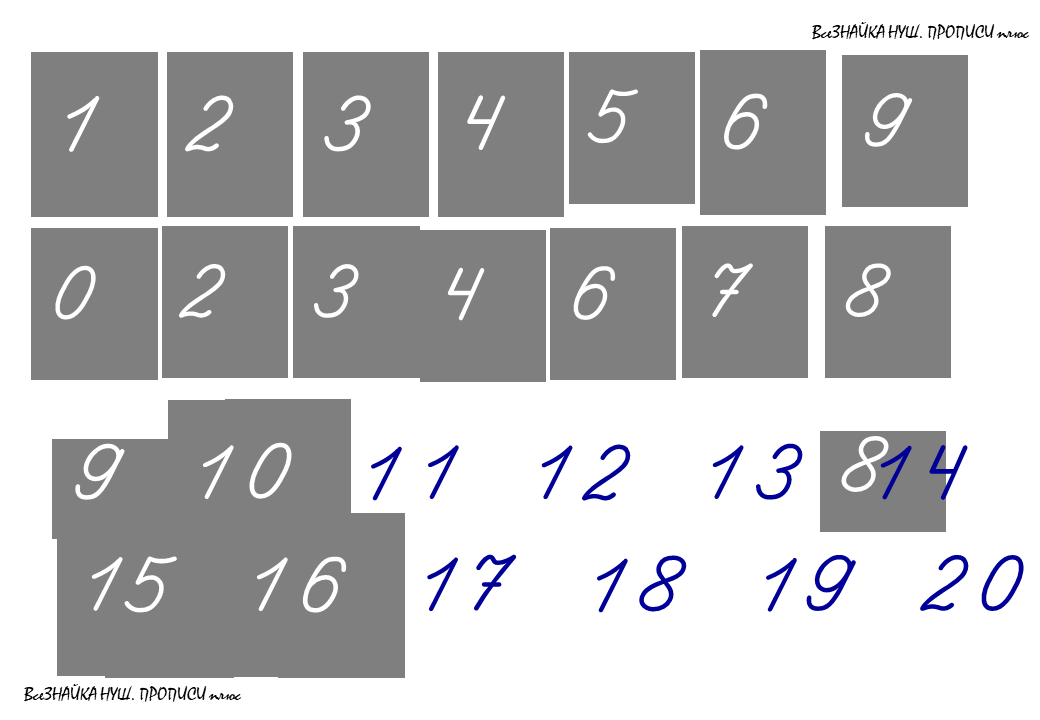 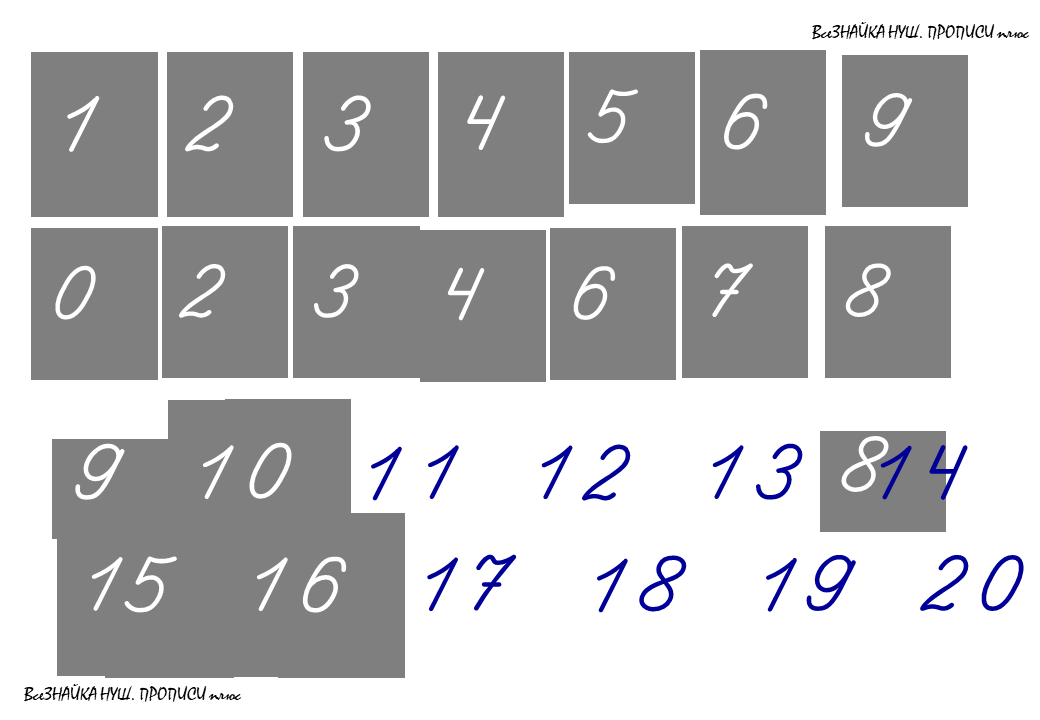 <
<
<
+
>
–
–
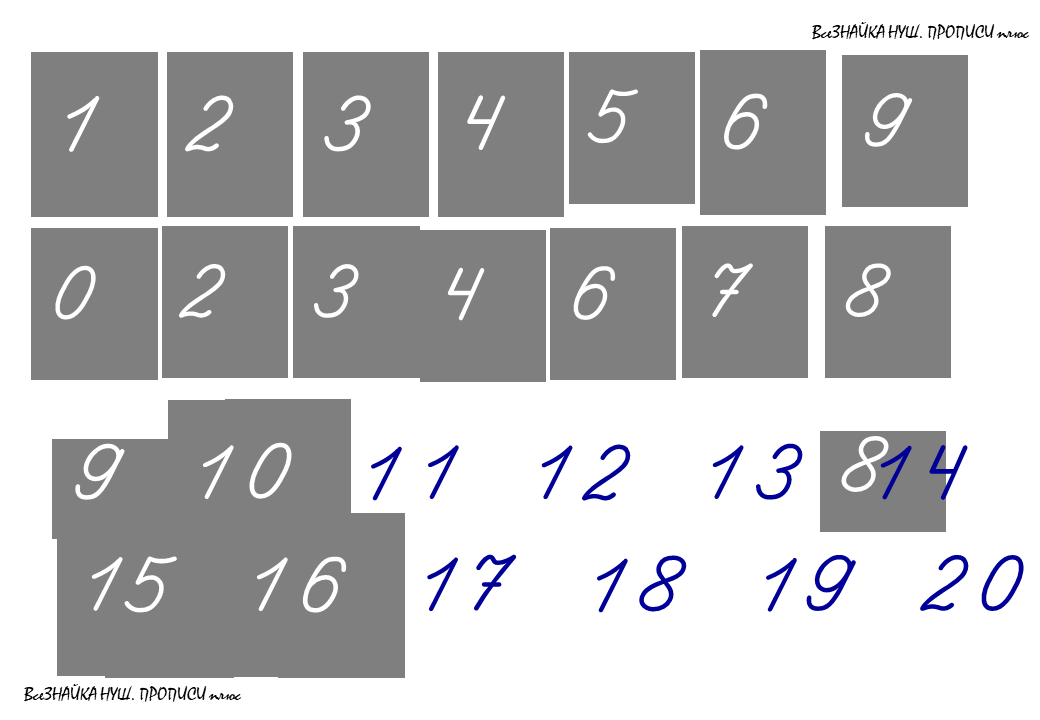 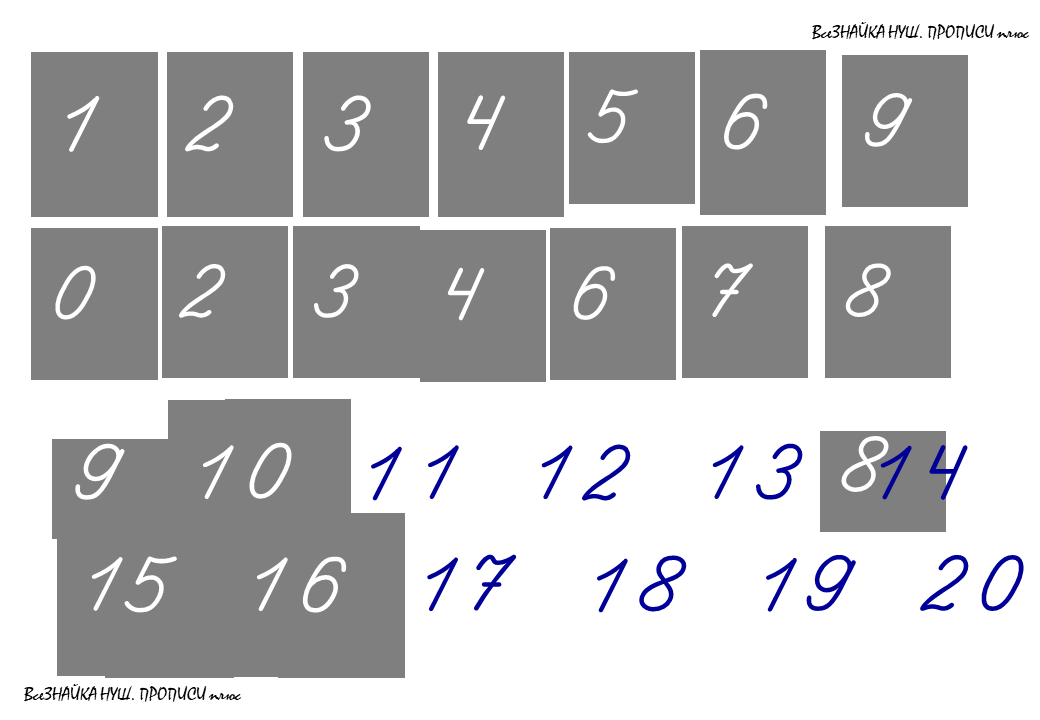 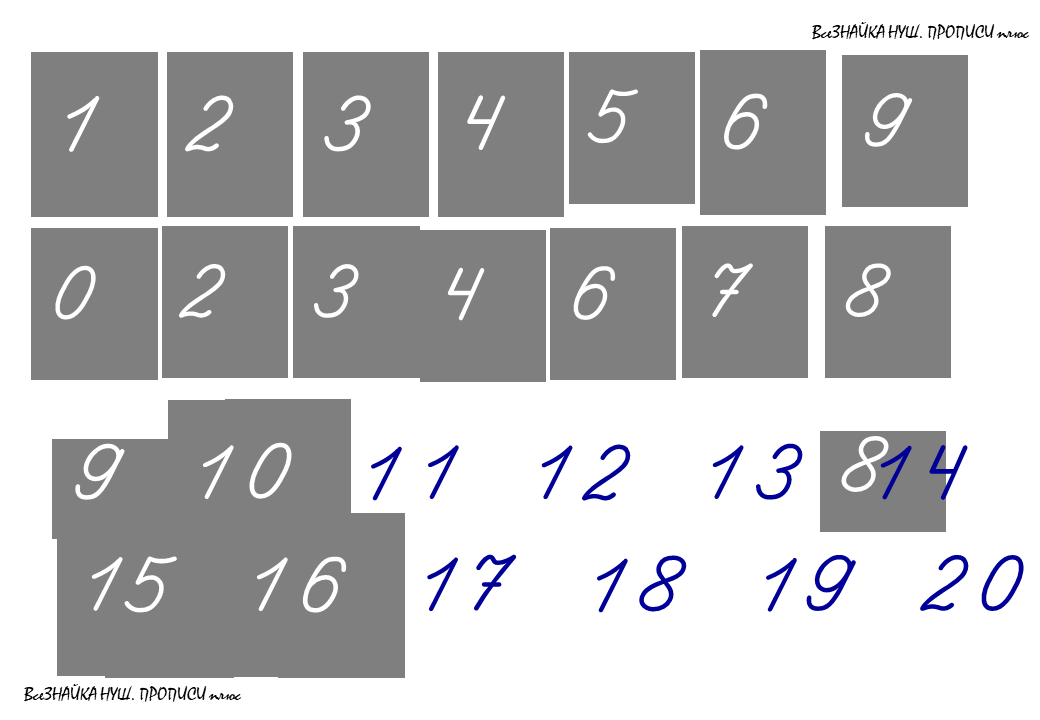 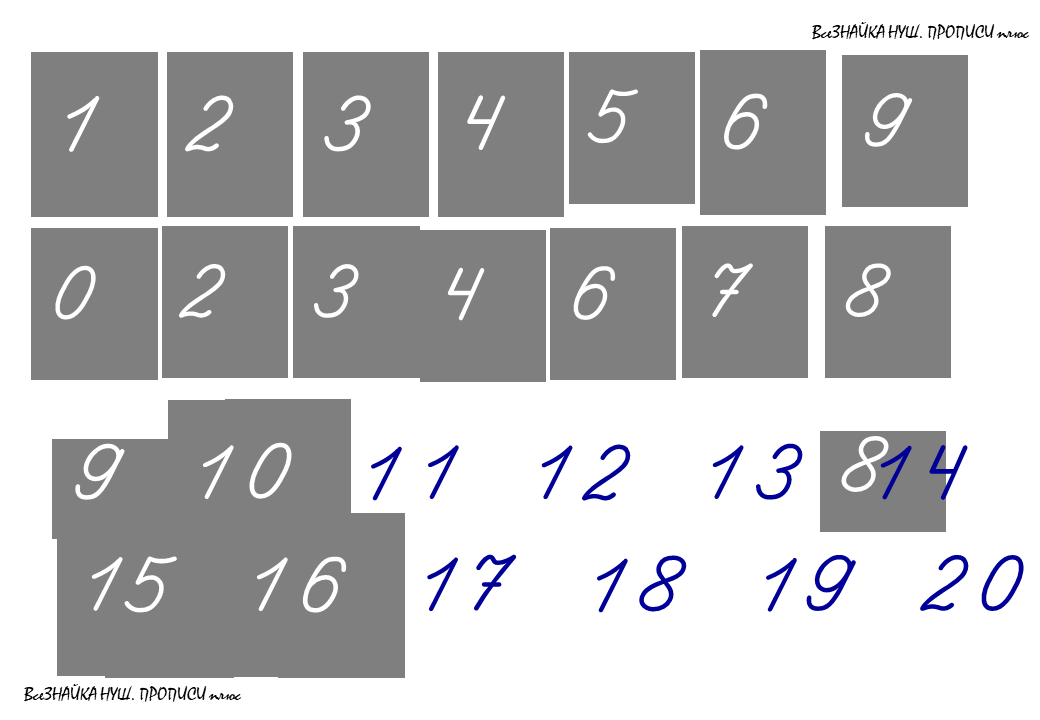 )
)
(
(
<
<
<
–
–
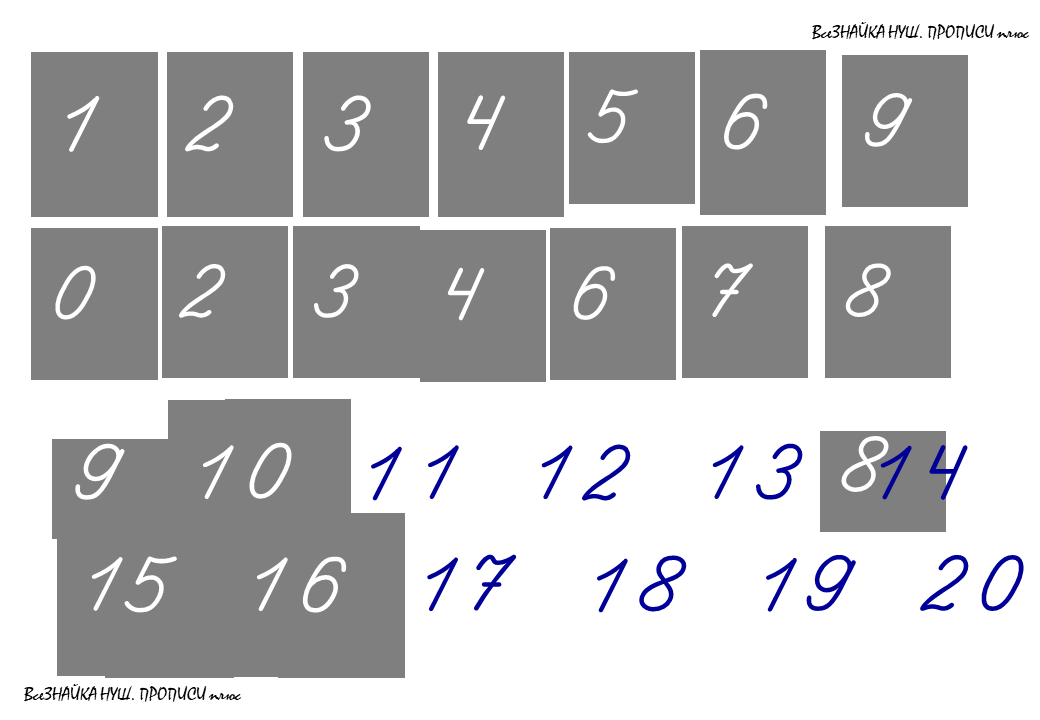 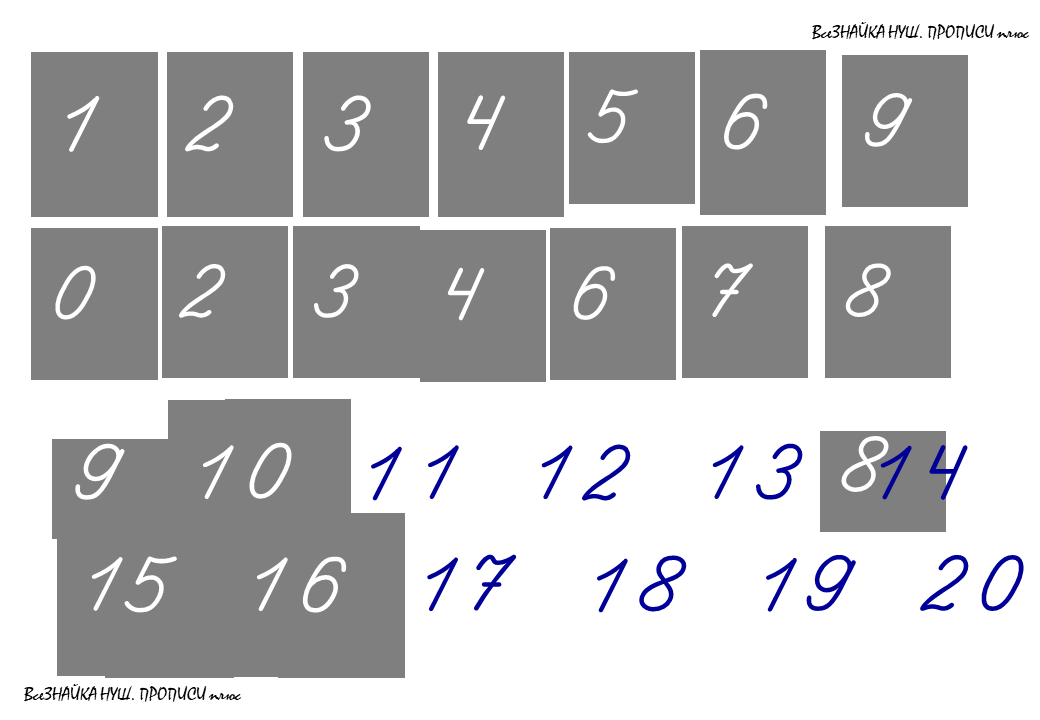 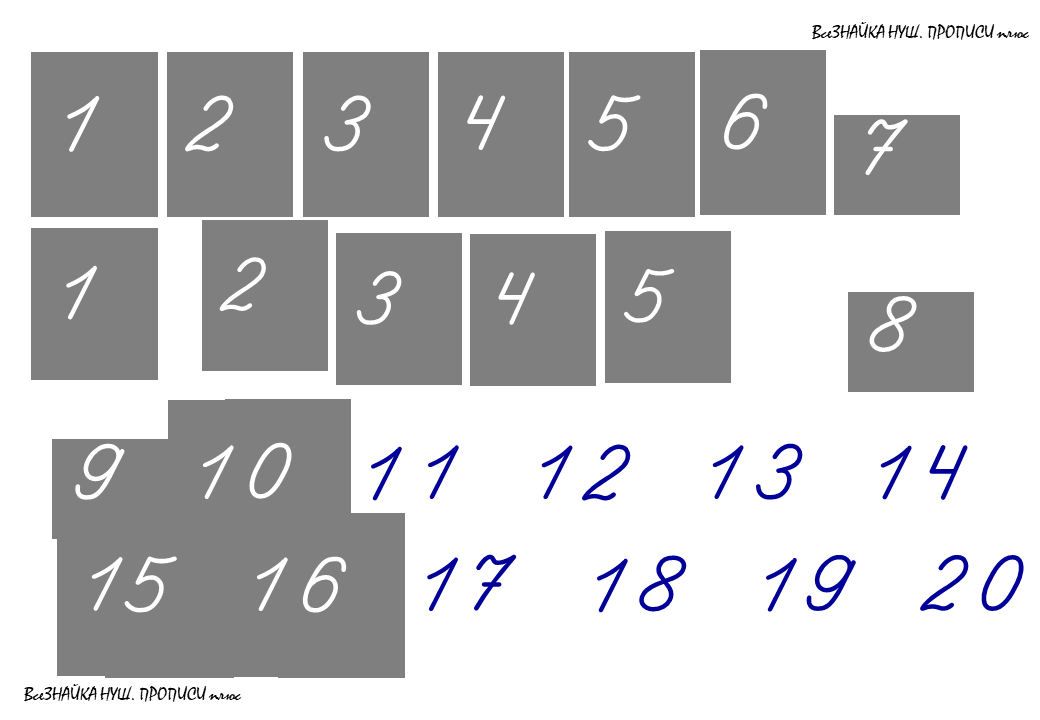 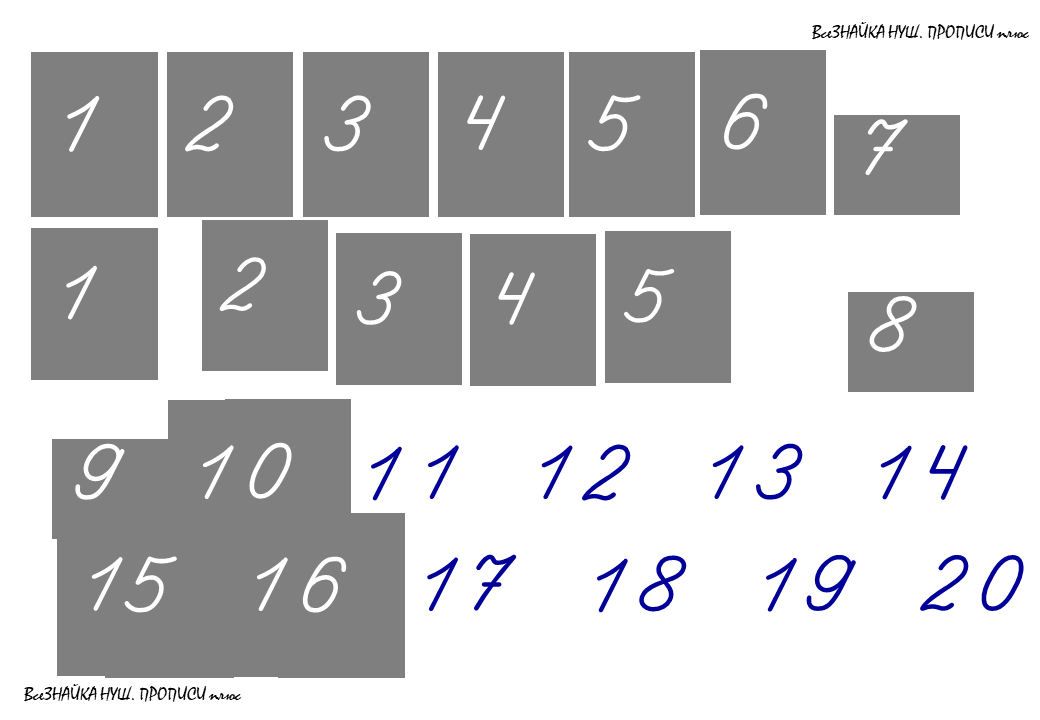 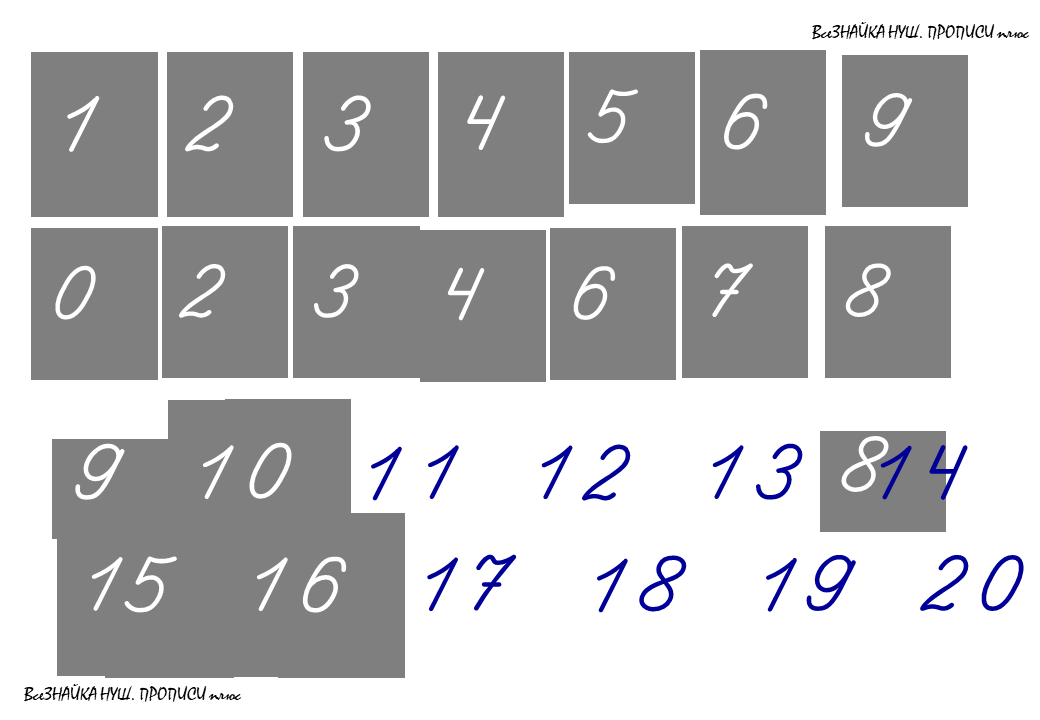 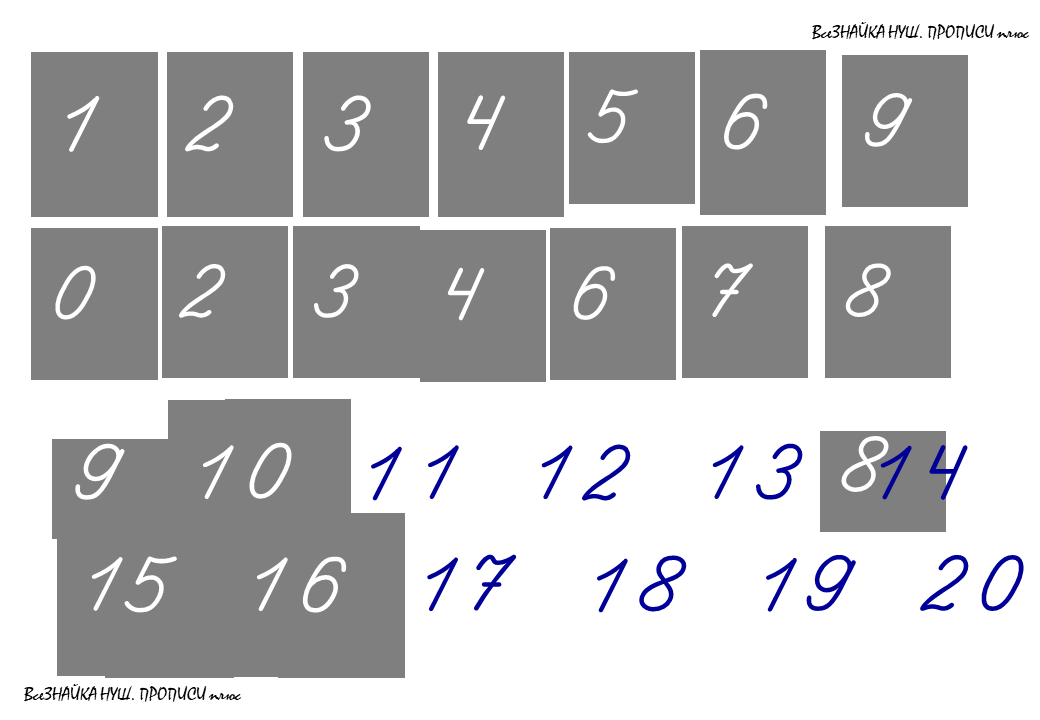 )
)
)
(
(
(
<
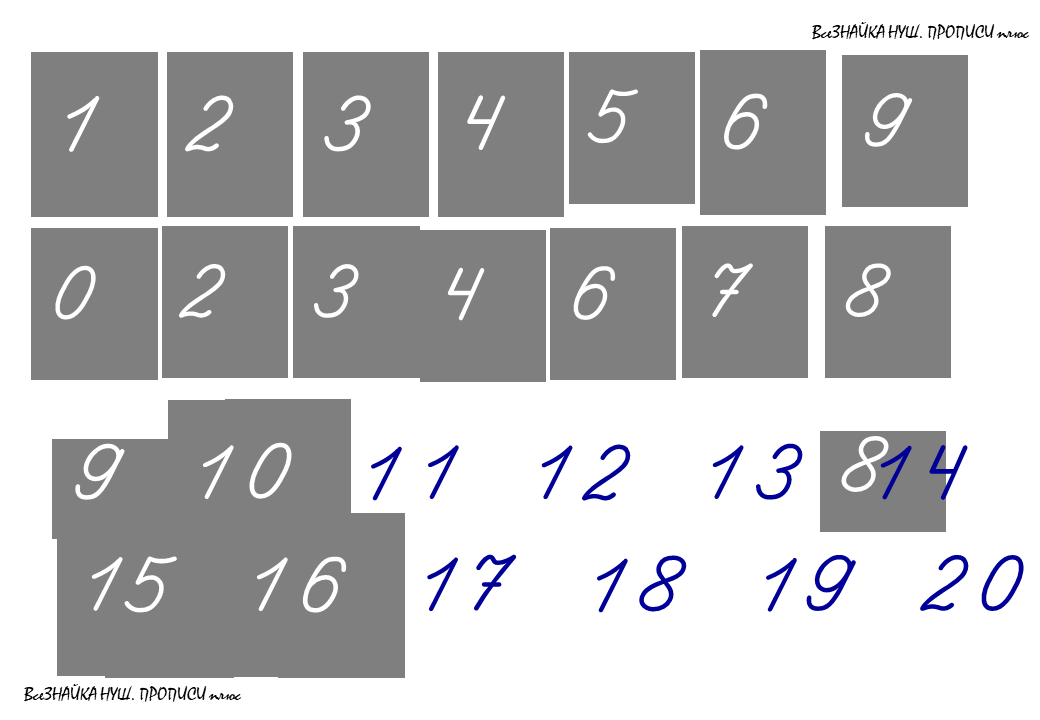 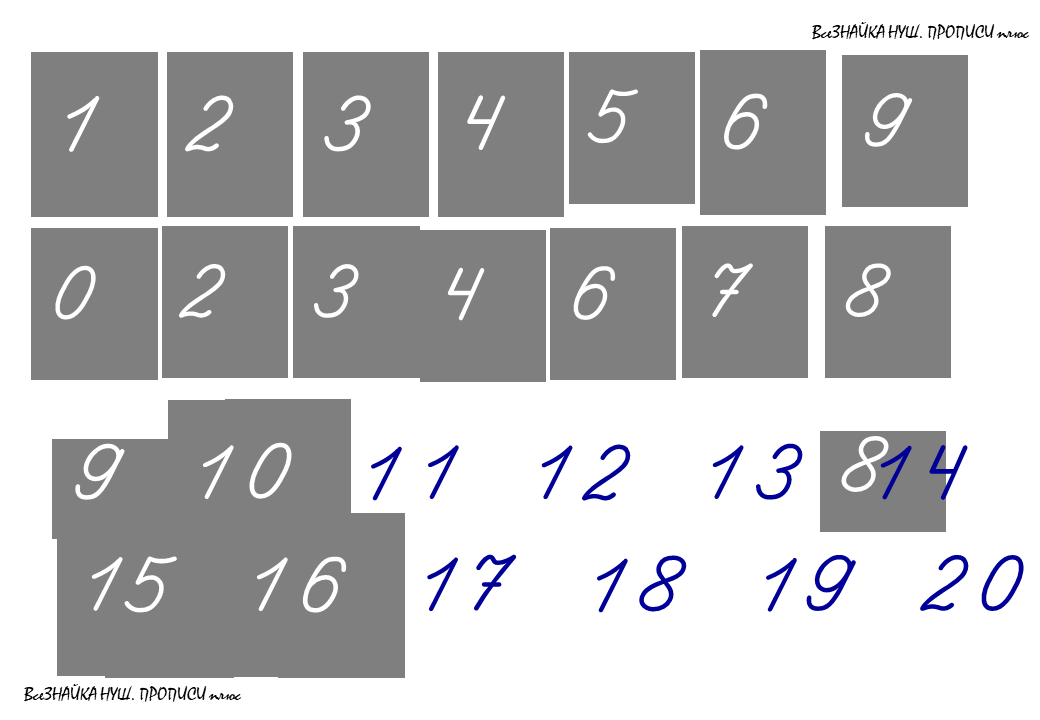 )
)
)
(
(
(
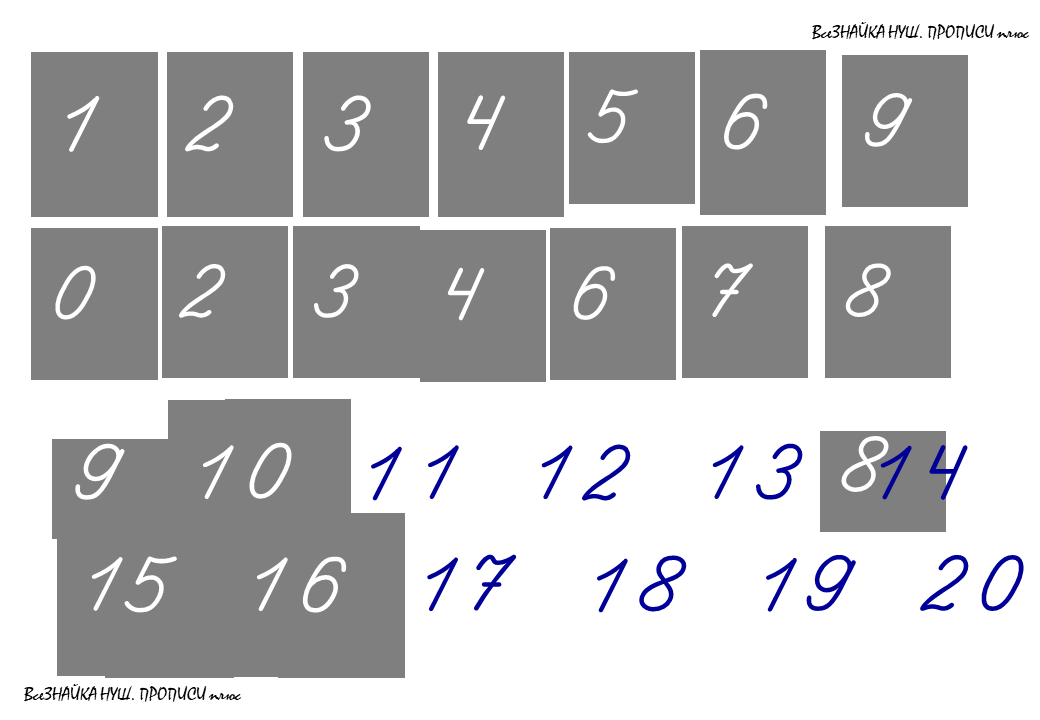 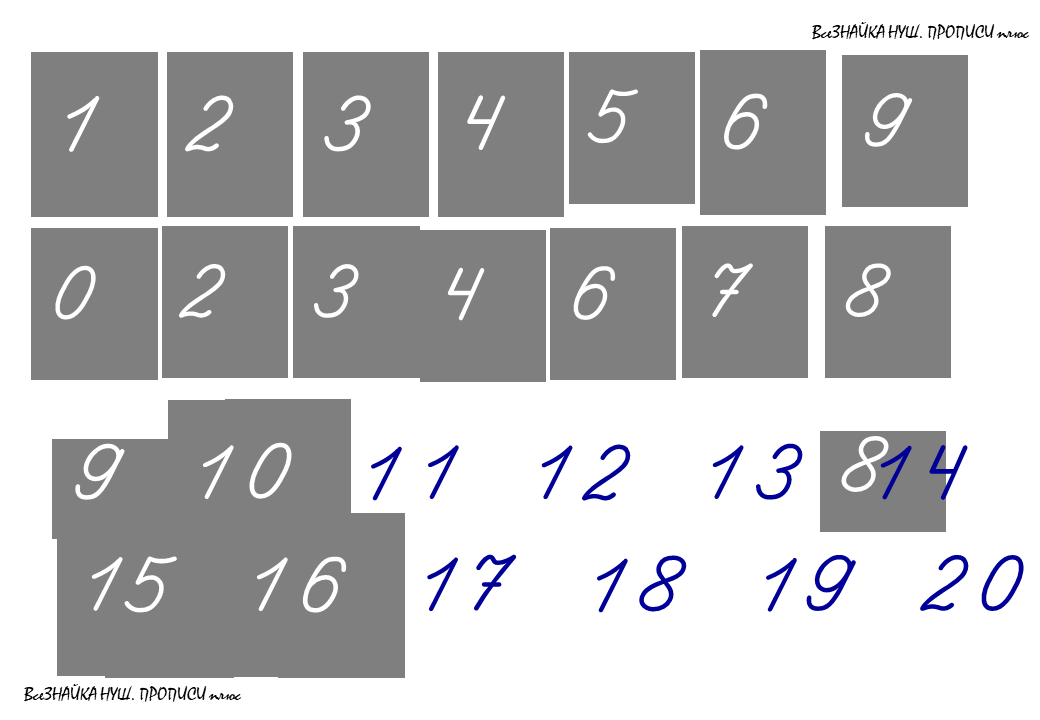 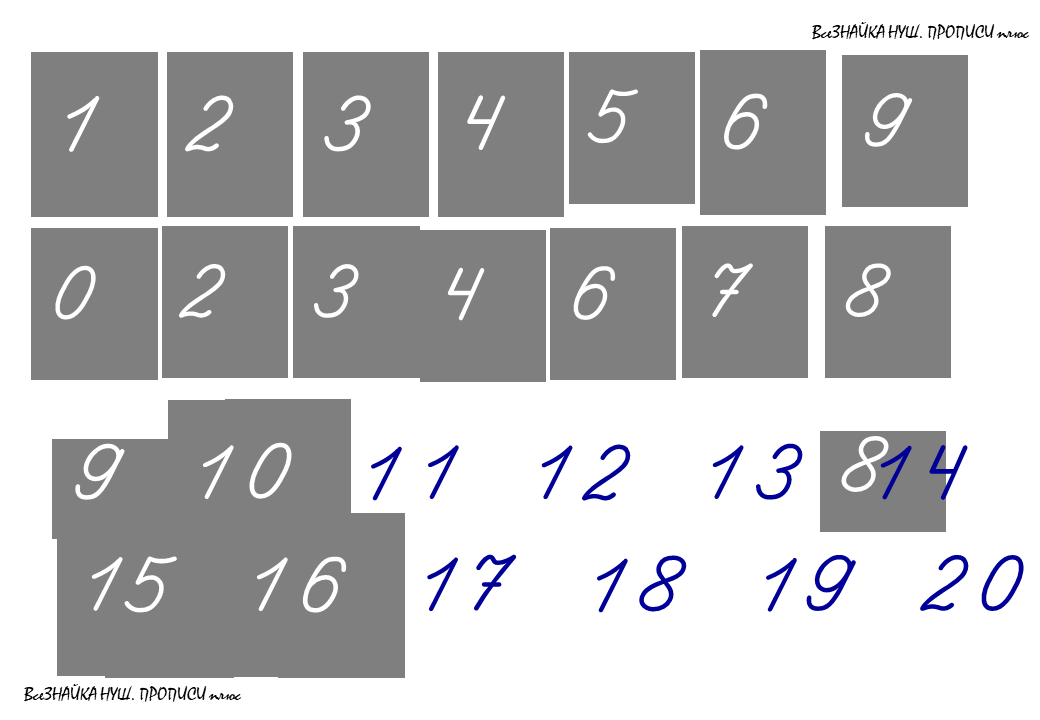 )
(
=
=
=
=
=
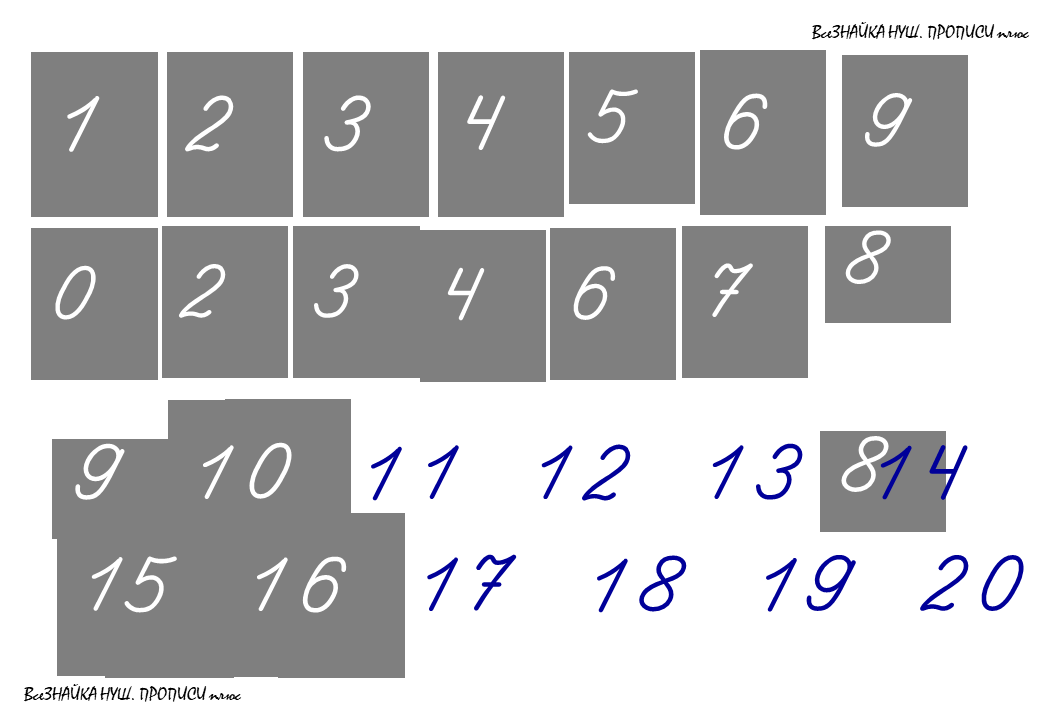 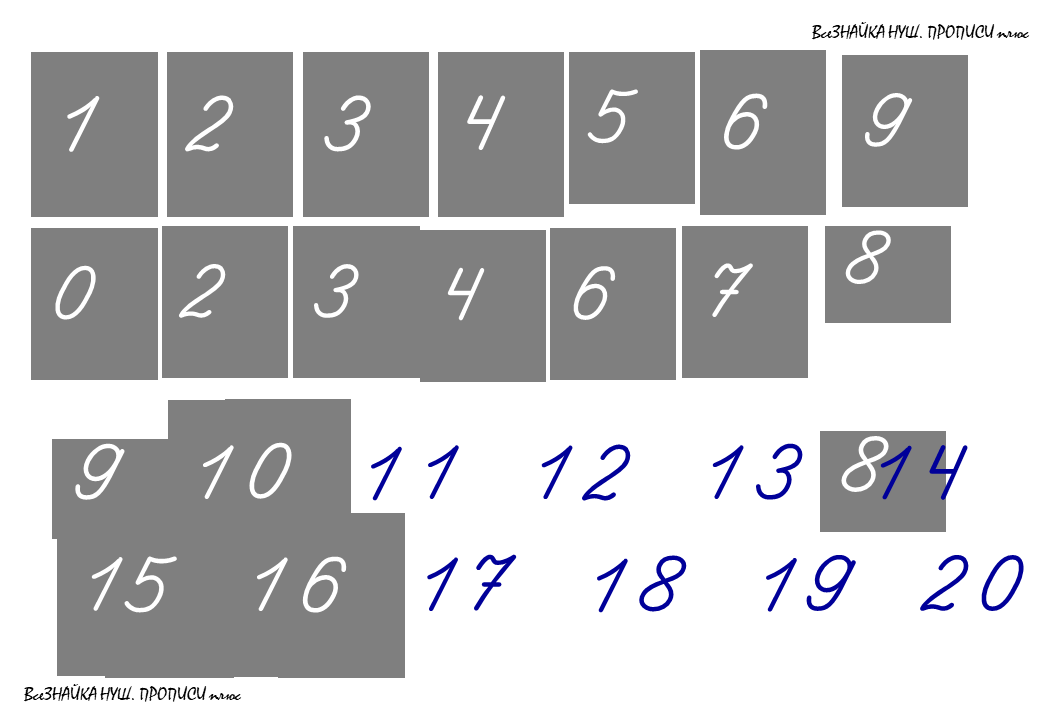 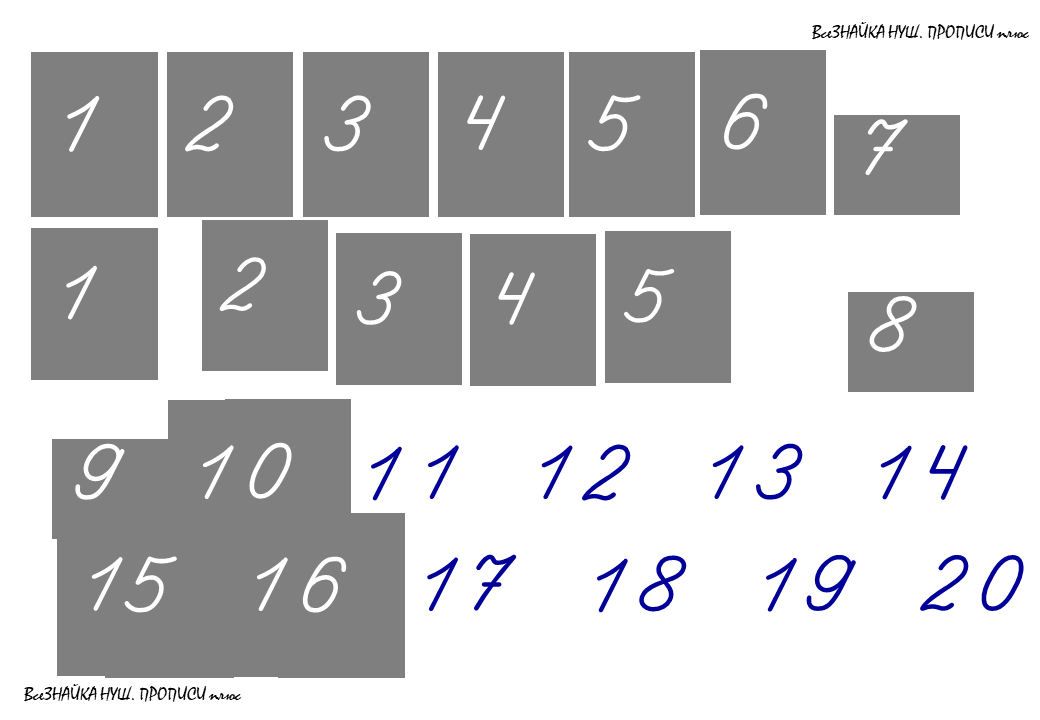 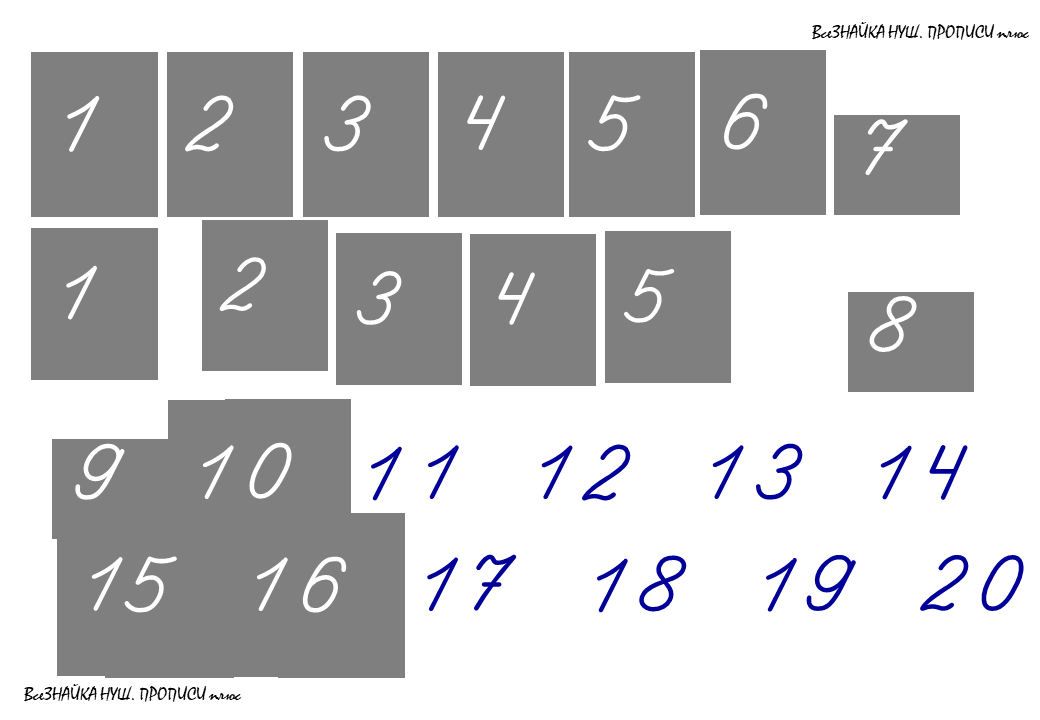 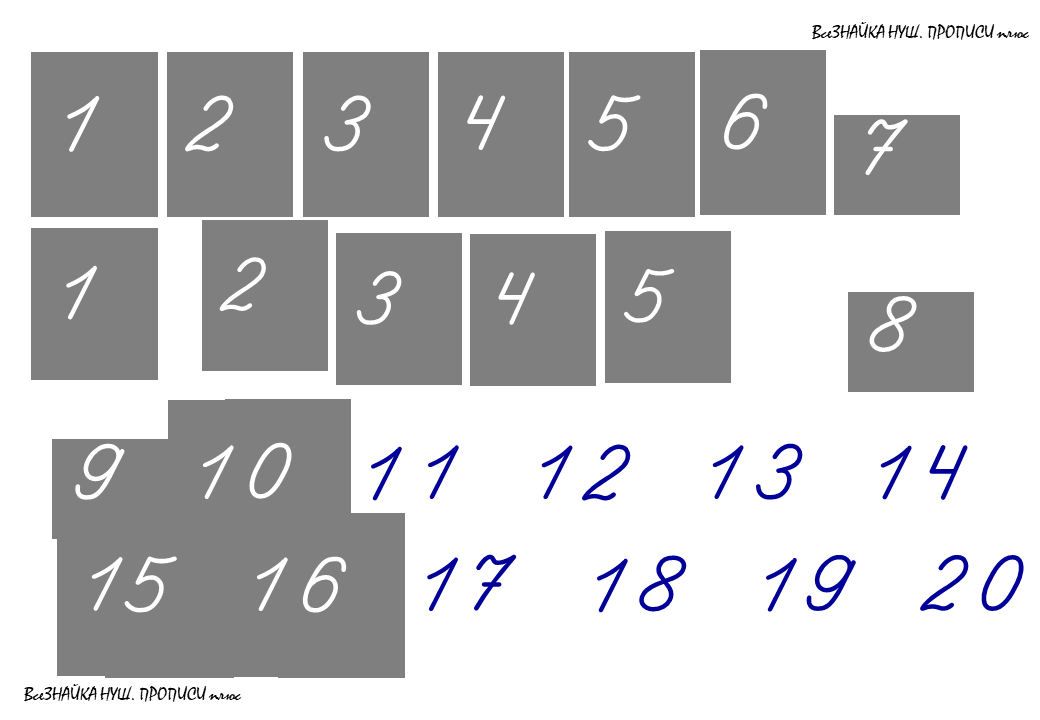 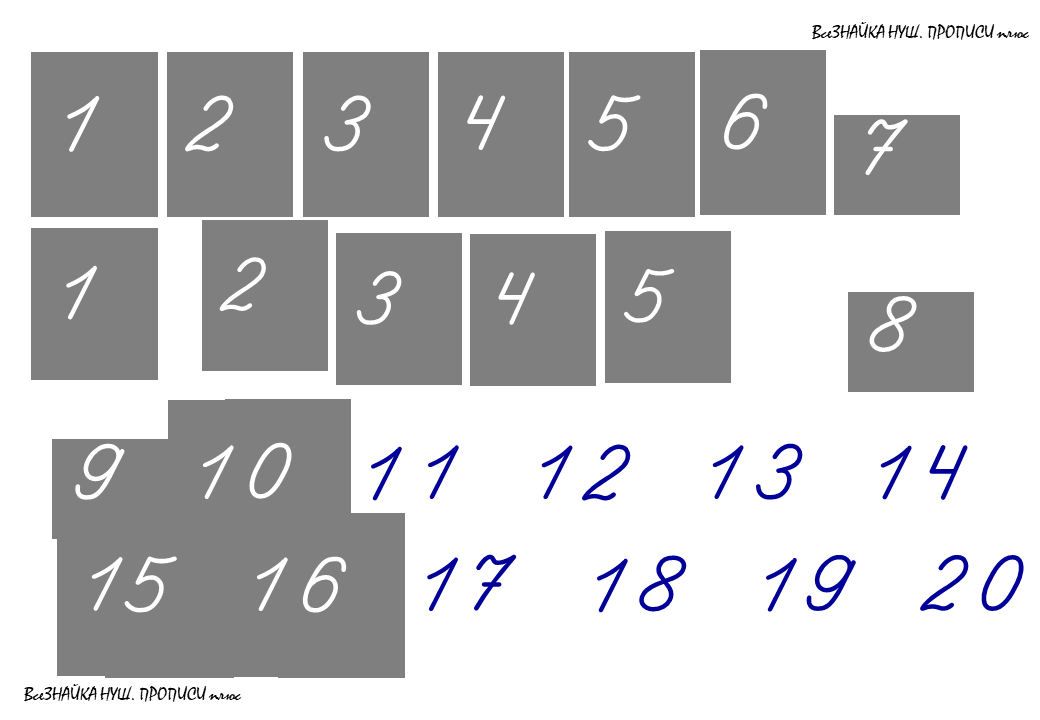 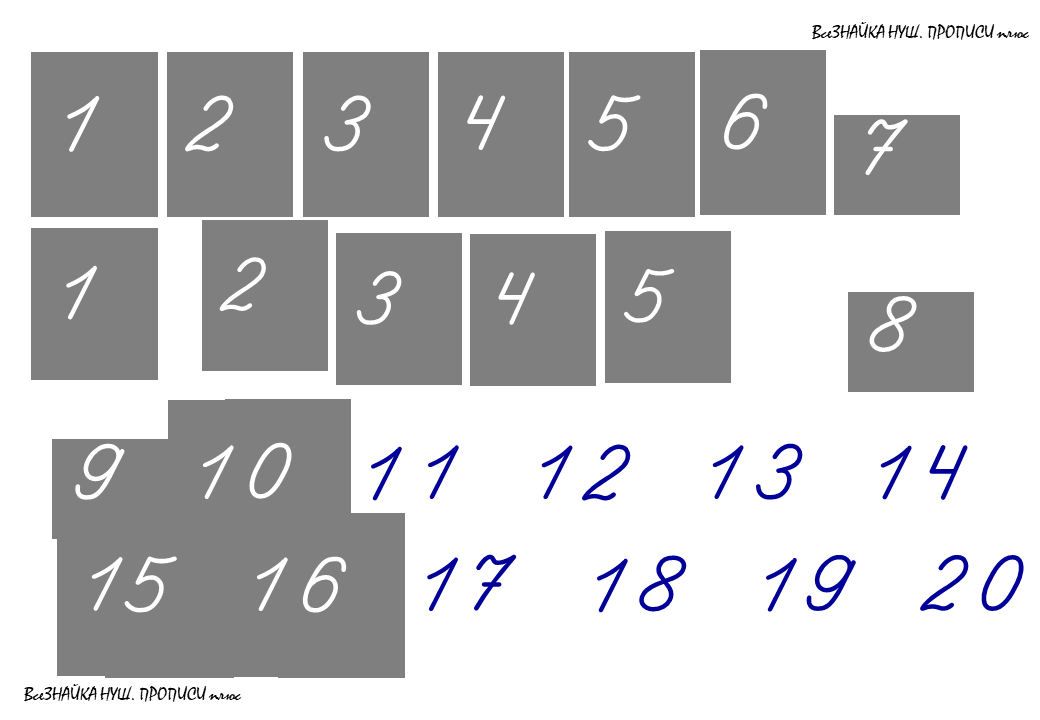 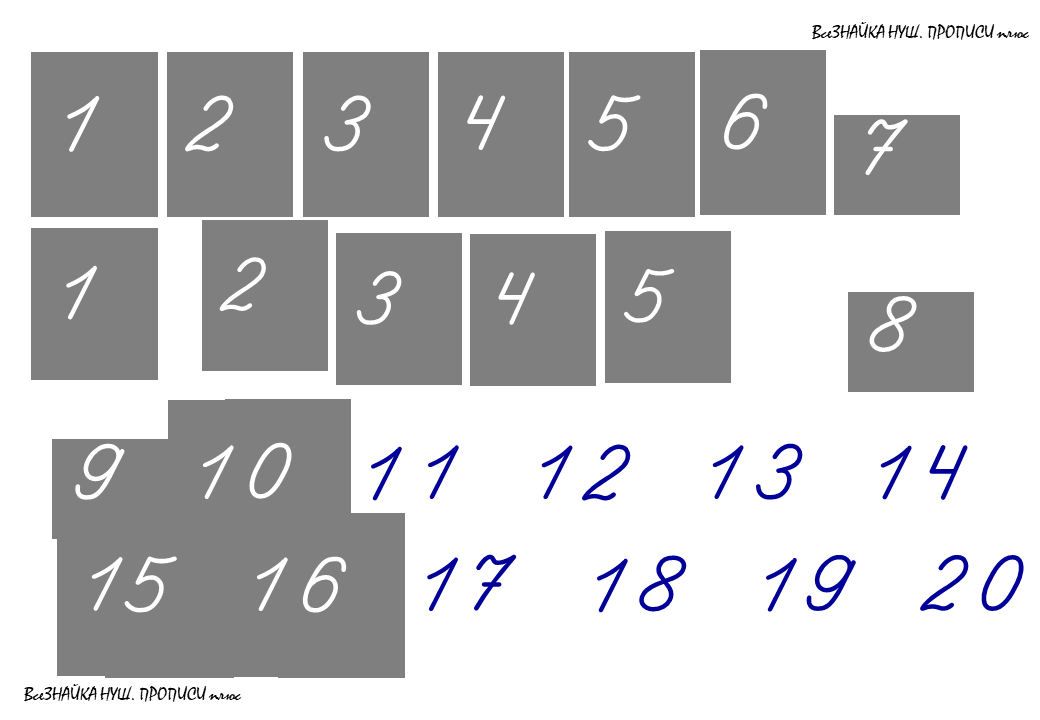 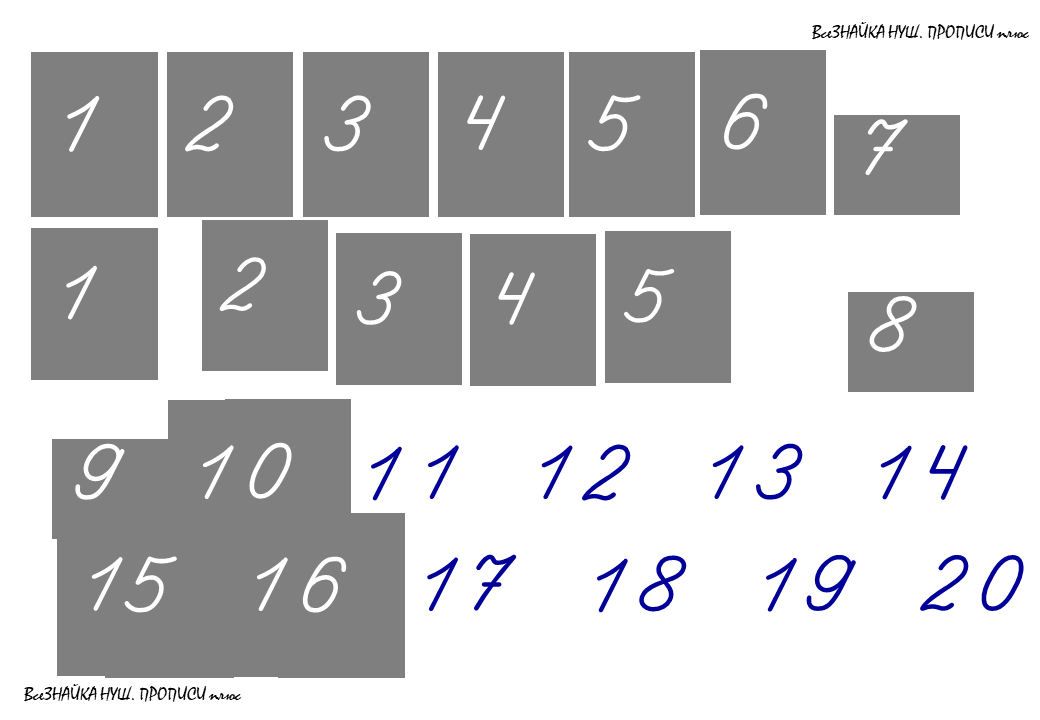 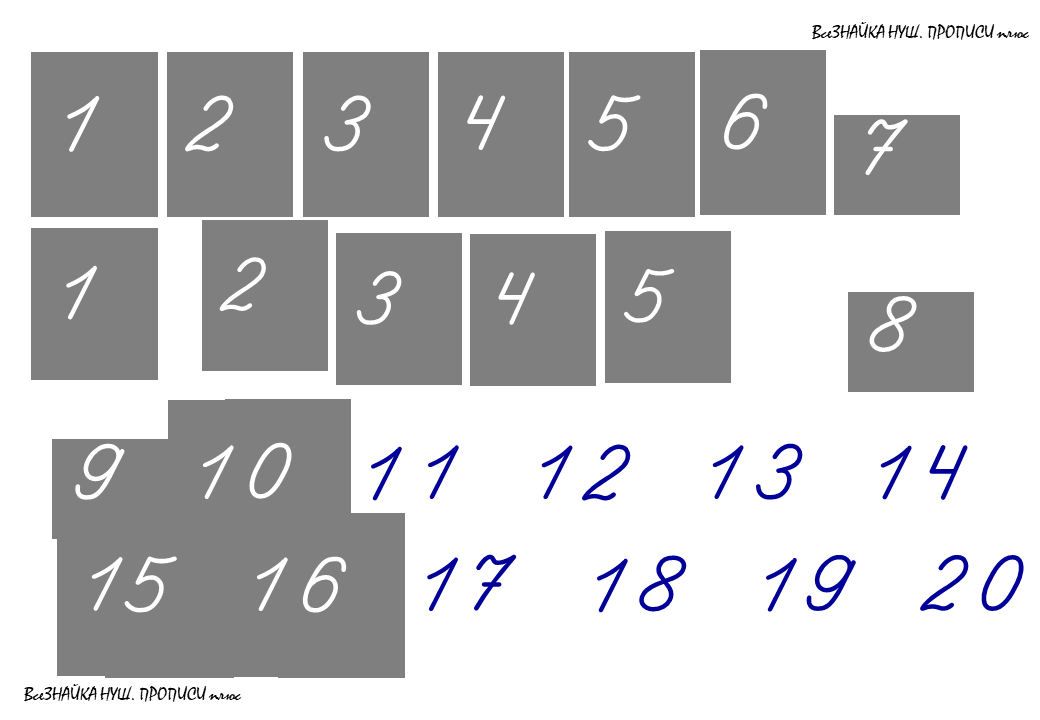 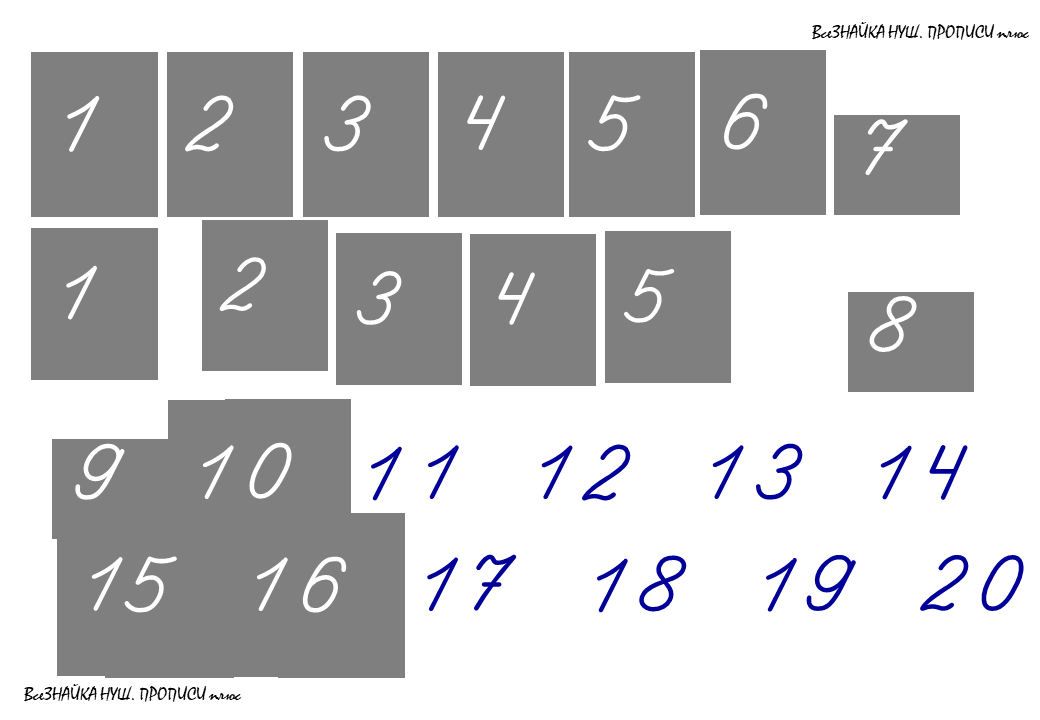 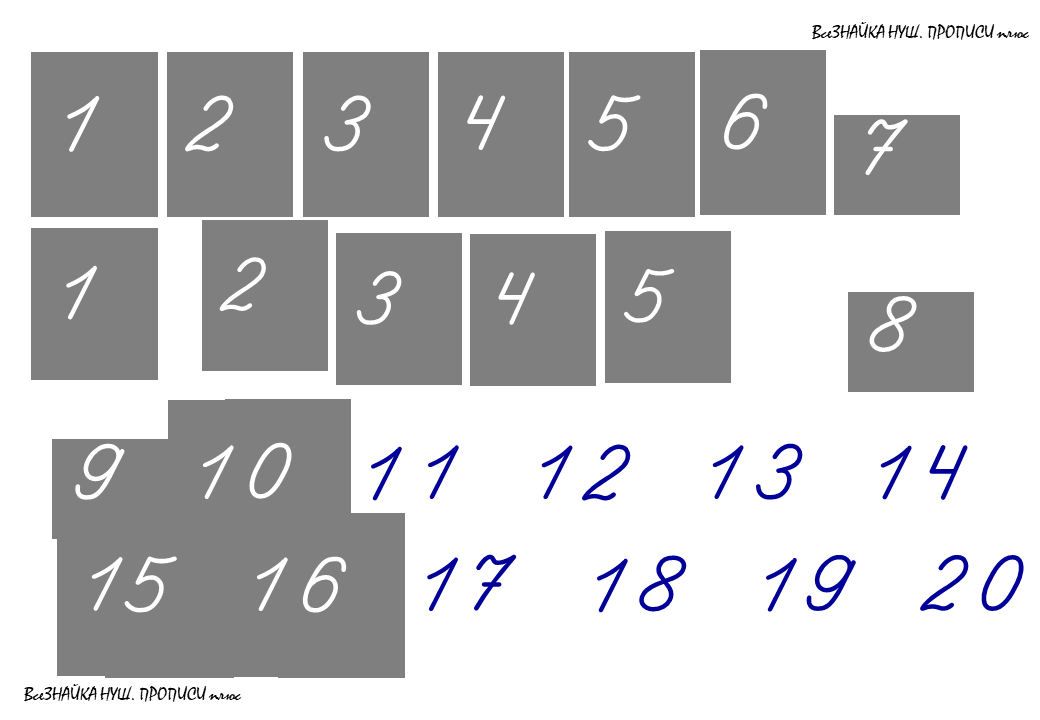 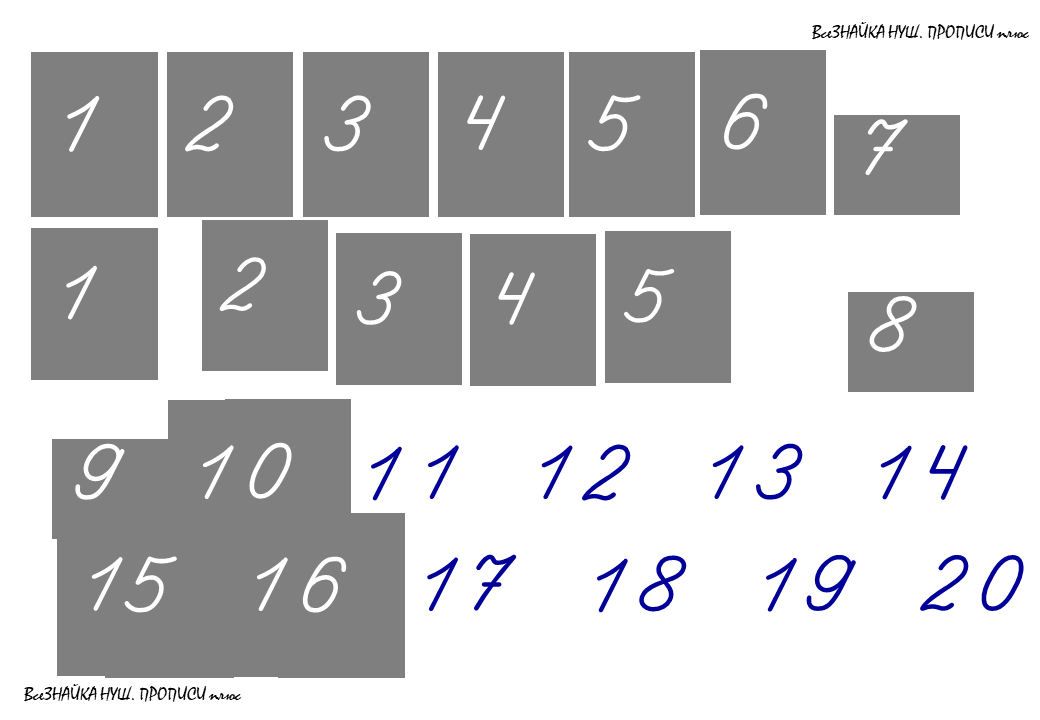 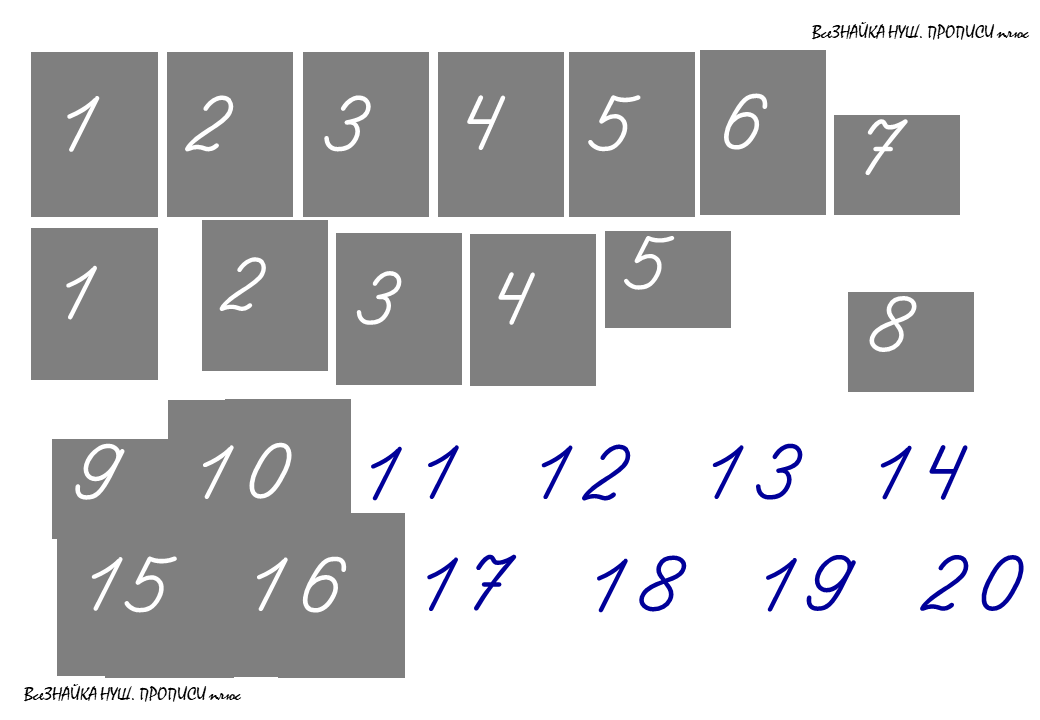 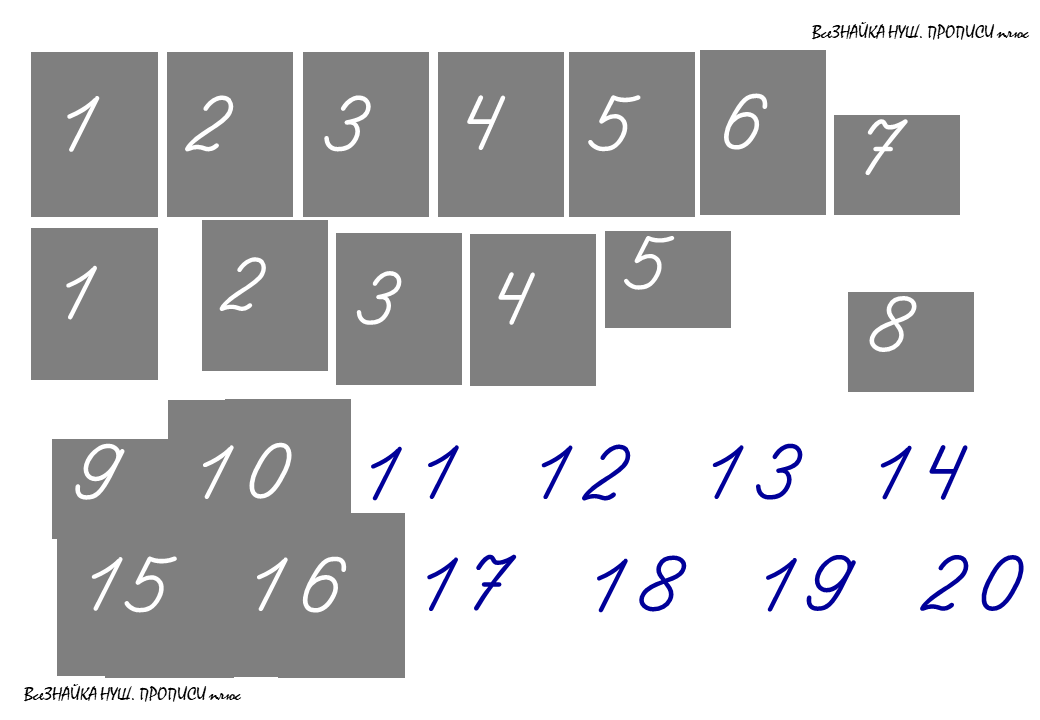 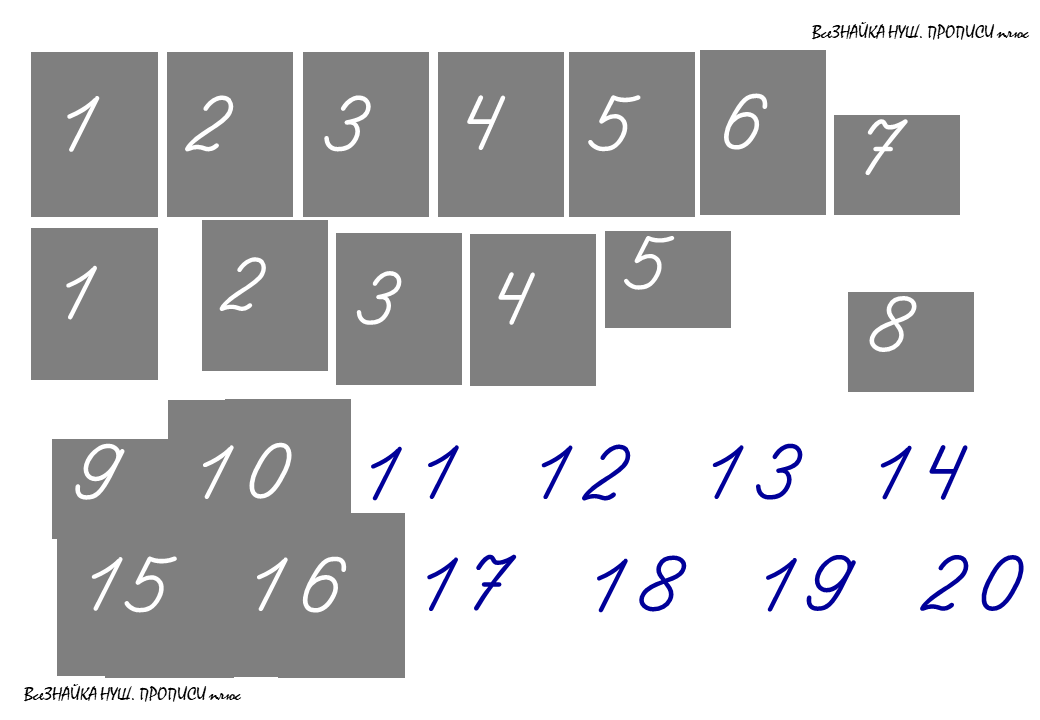 =
=
=
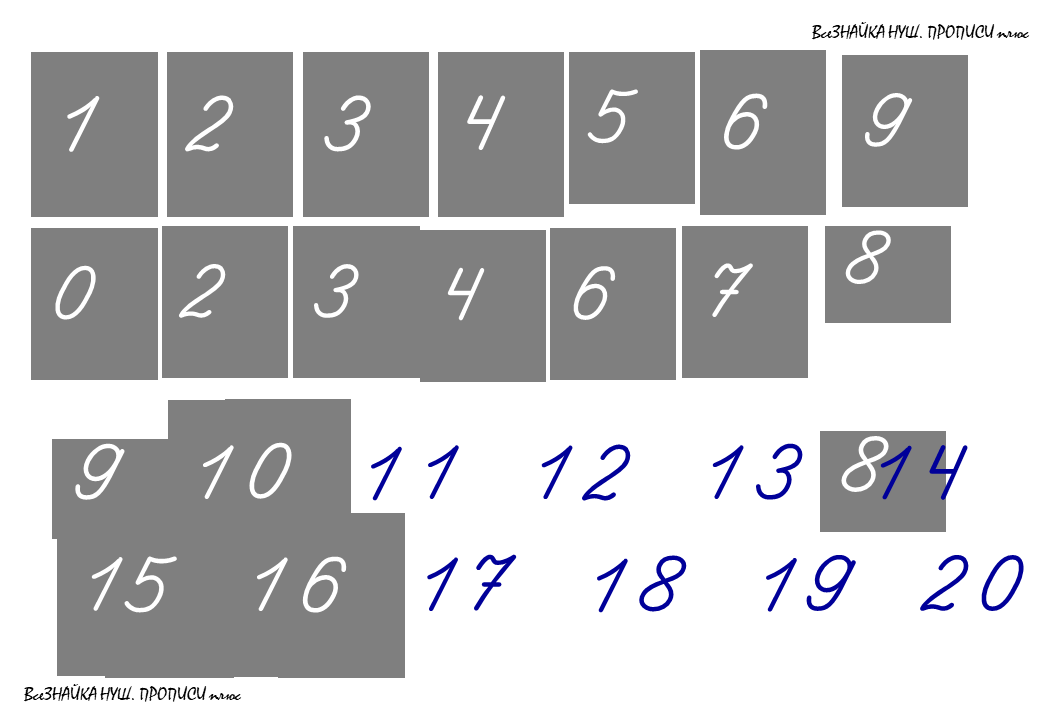 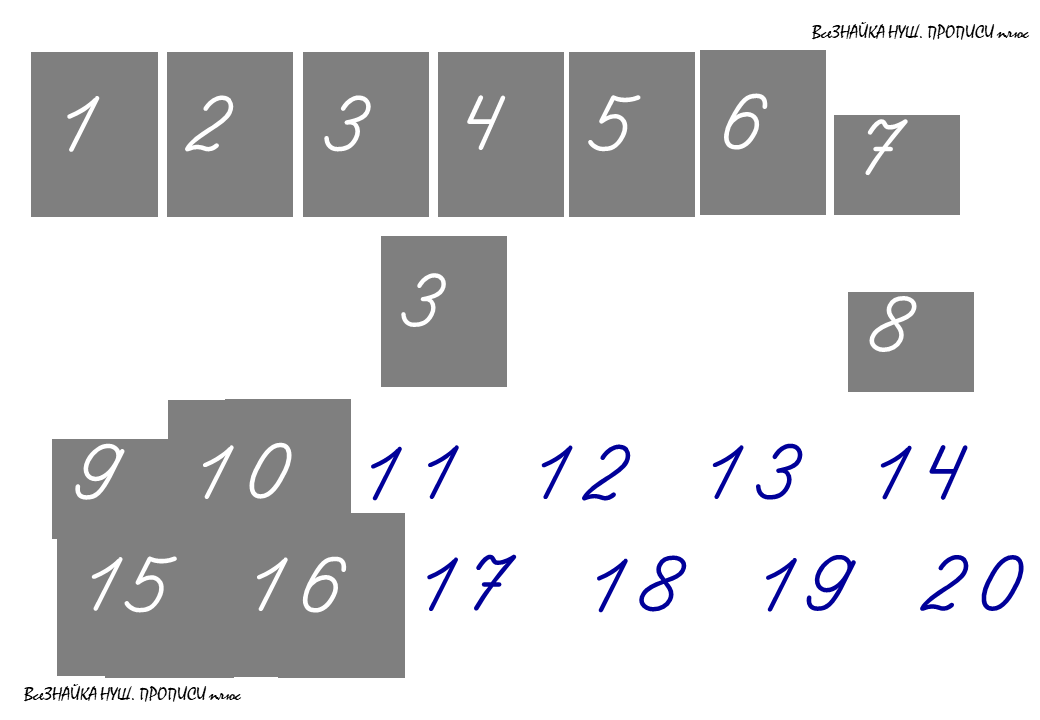 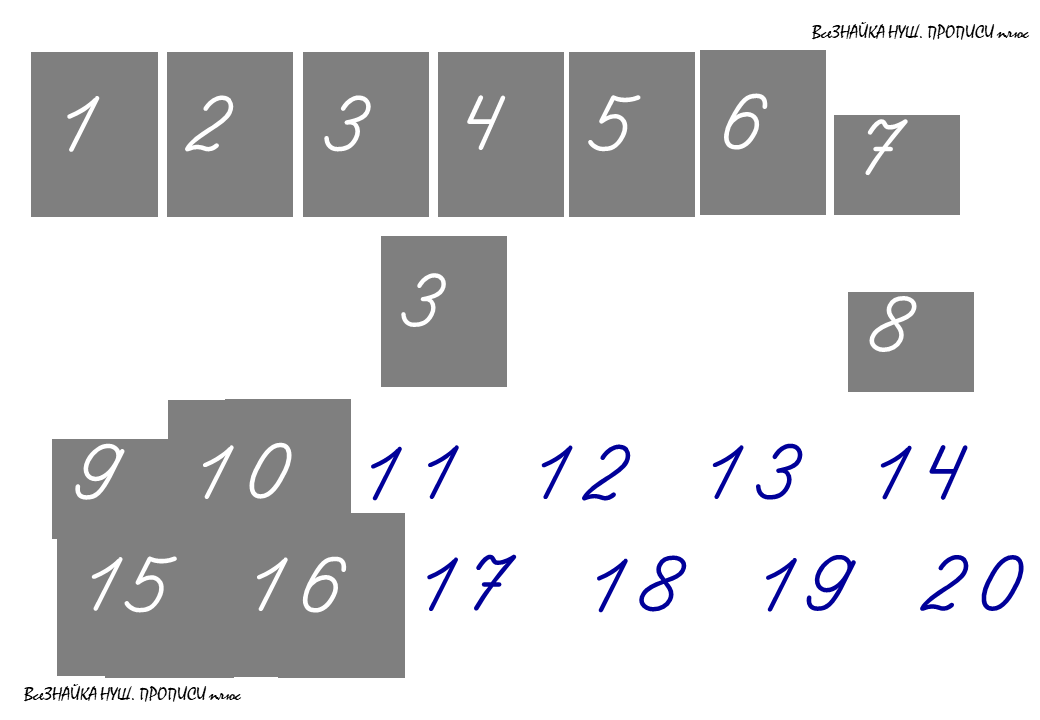 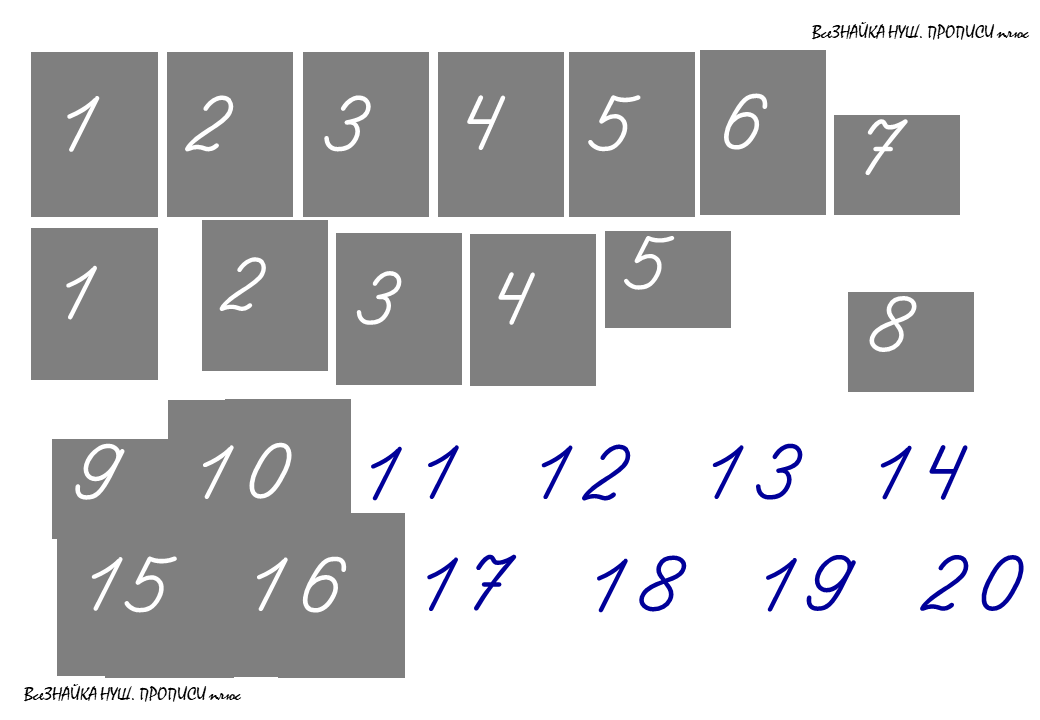 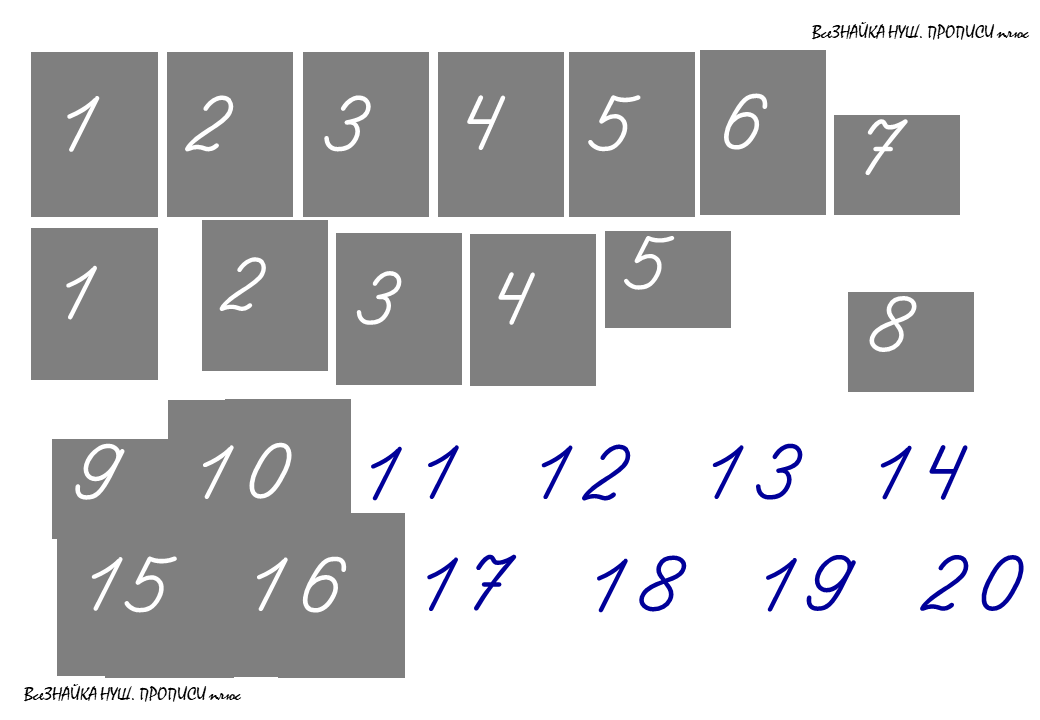 =
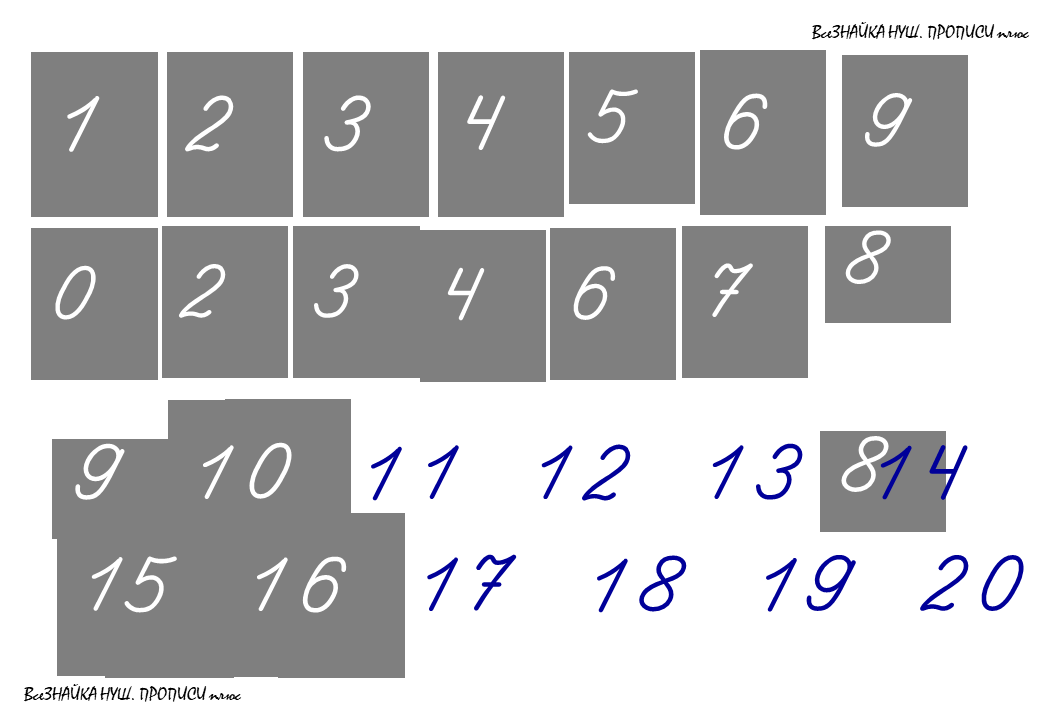 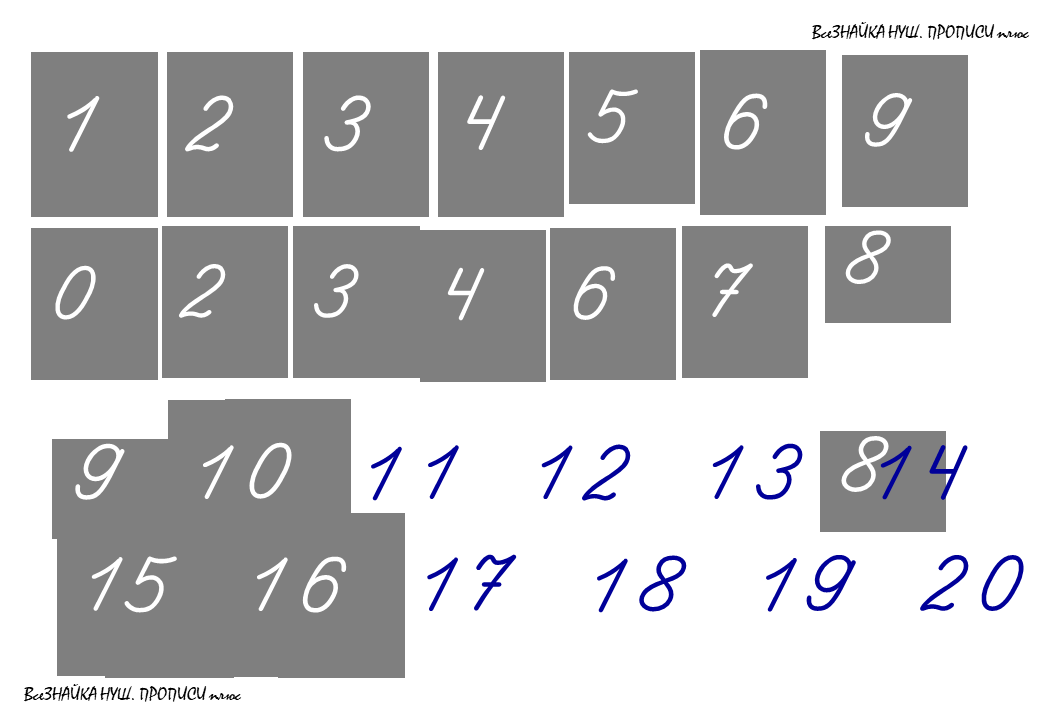 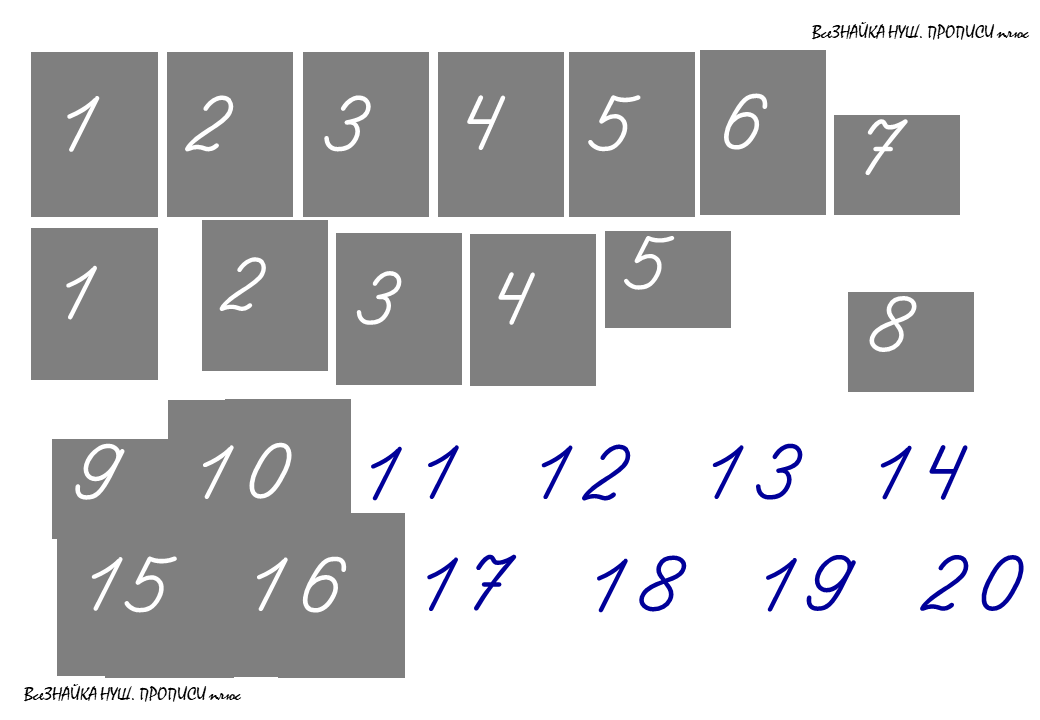 :
:
:
:
:
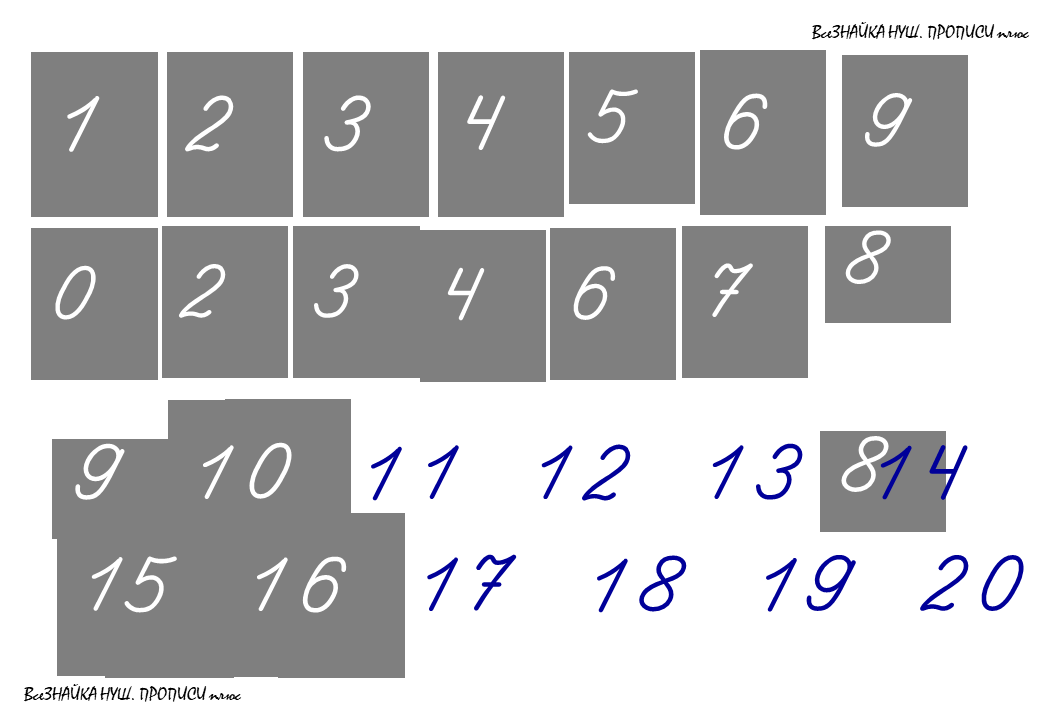 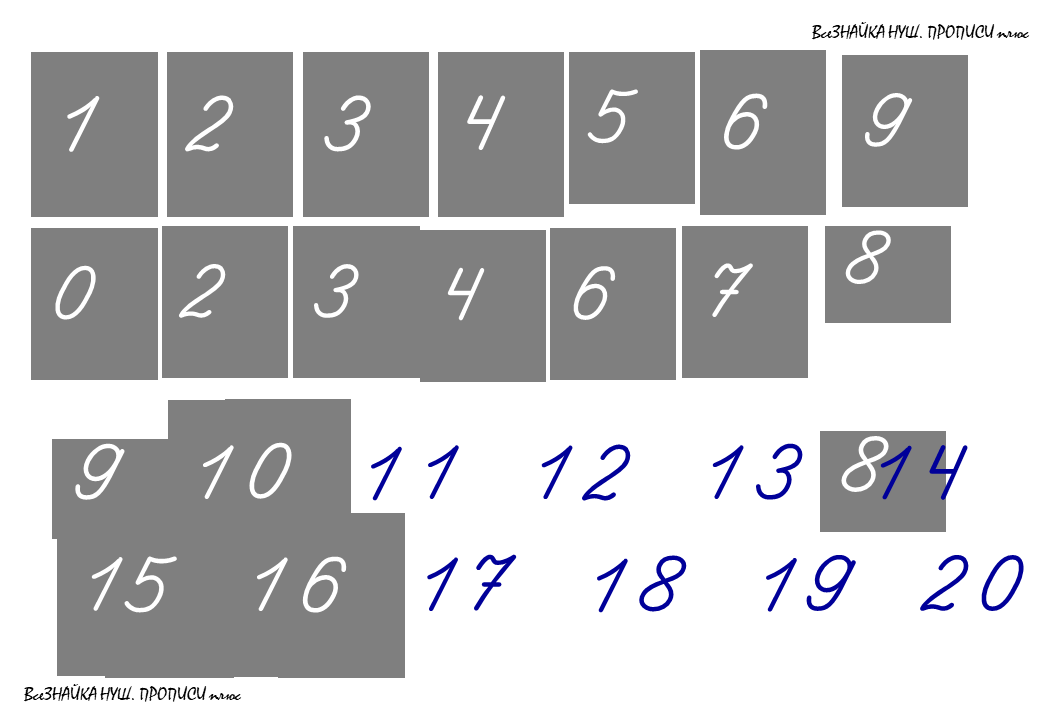 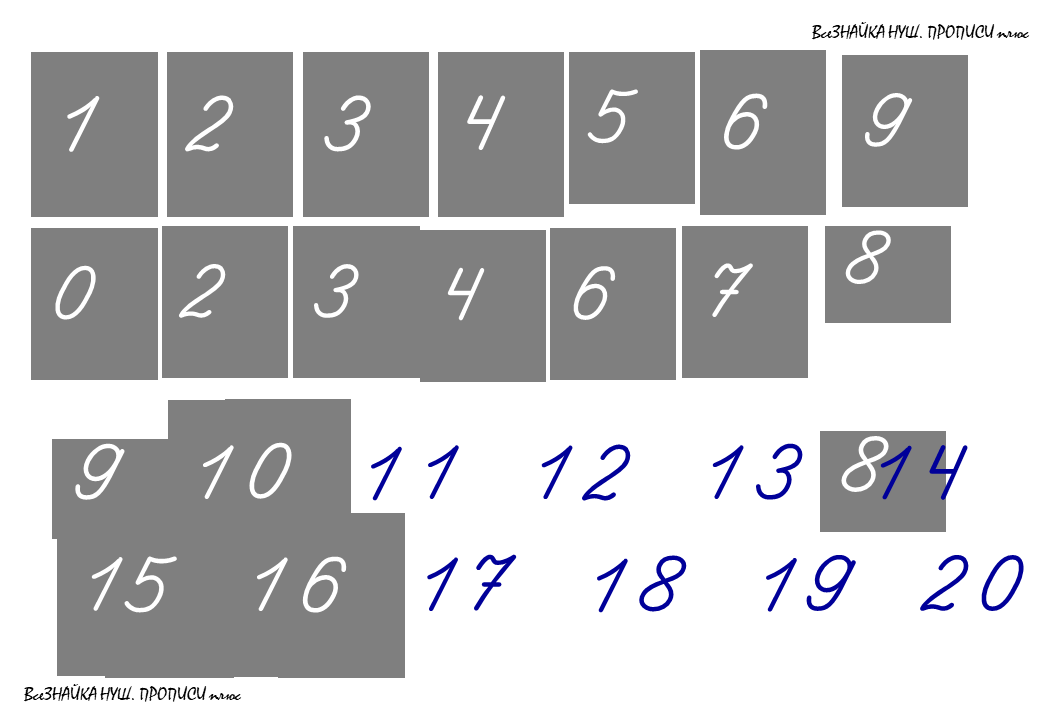 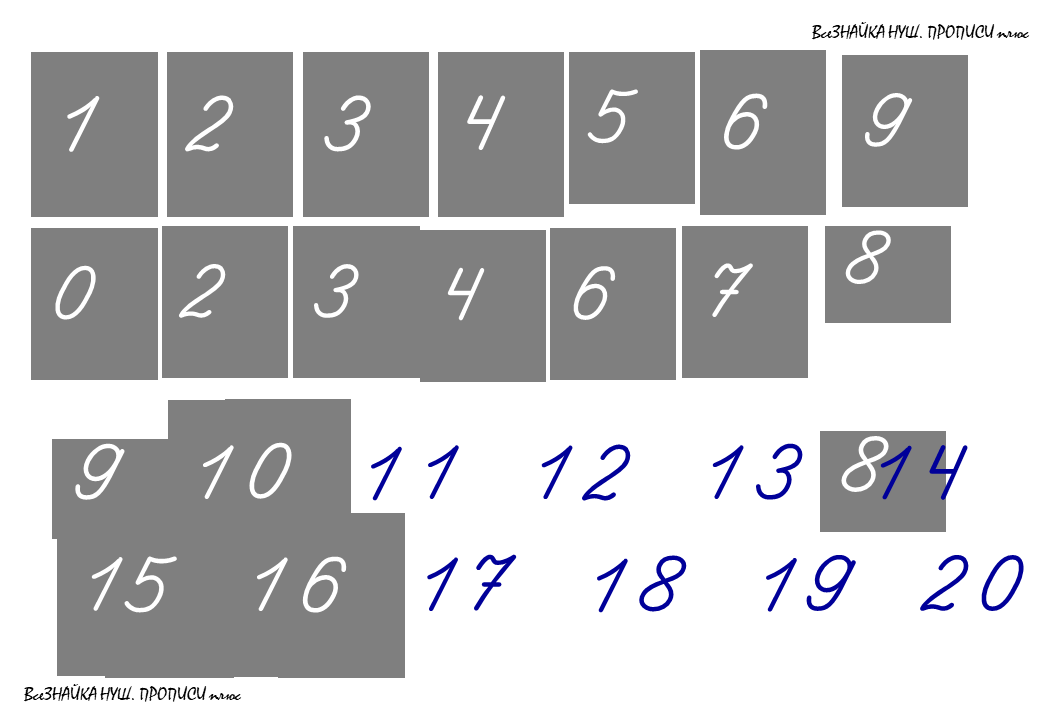 :
:
:
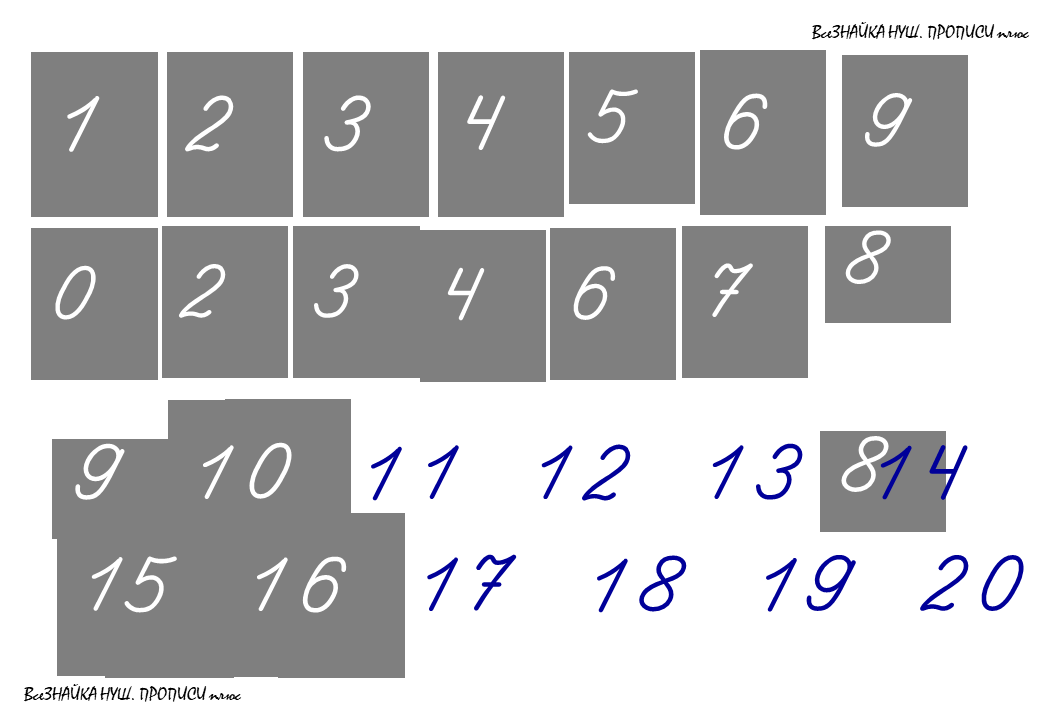 :
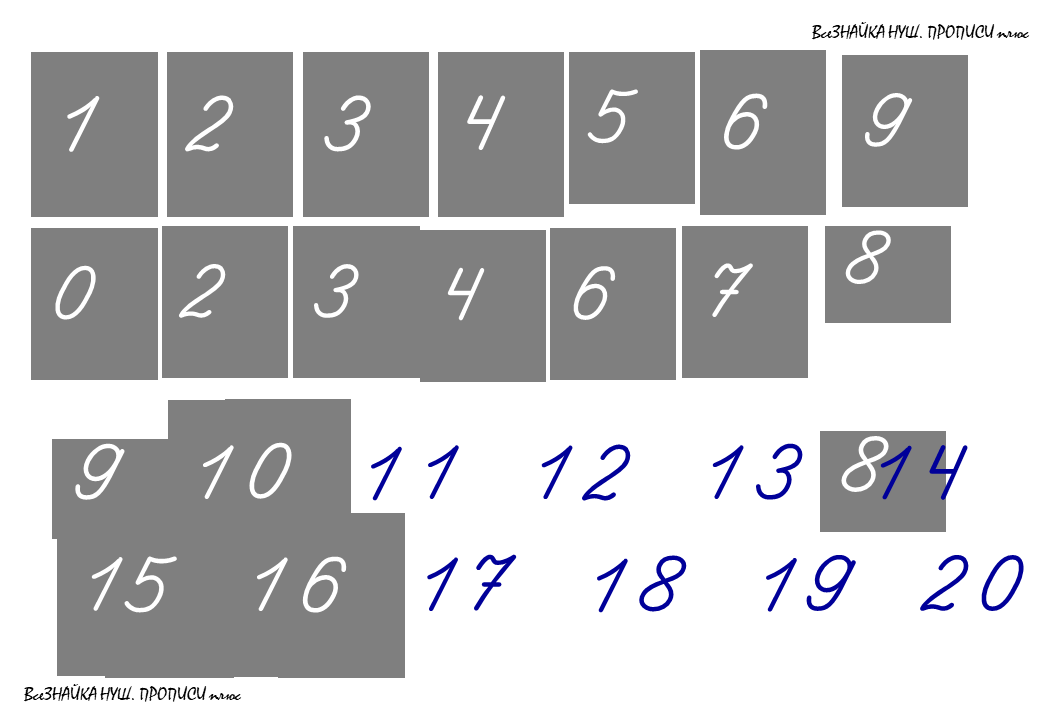 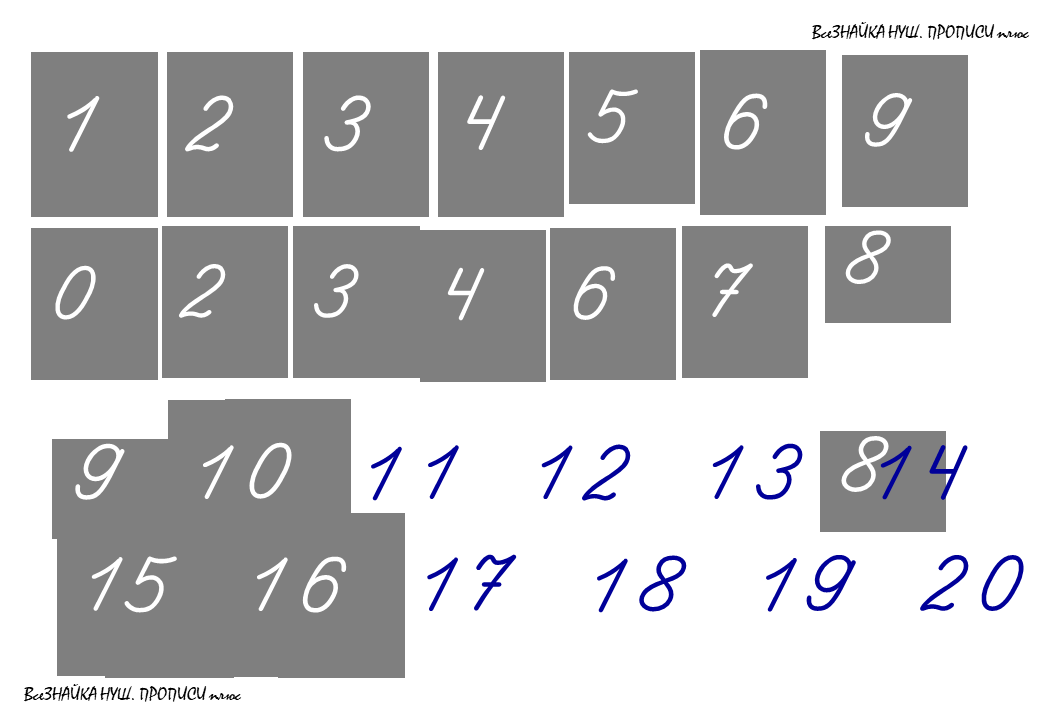 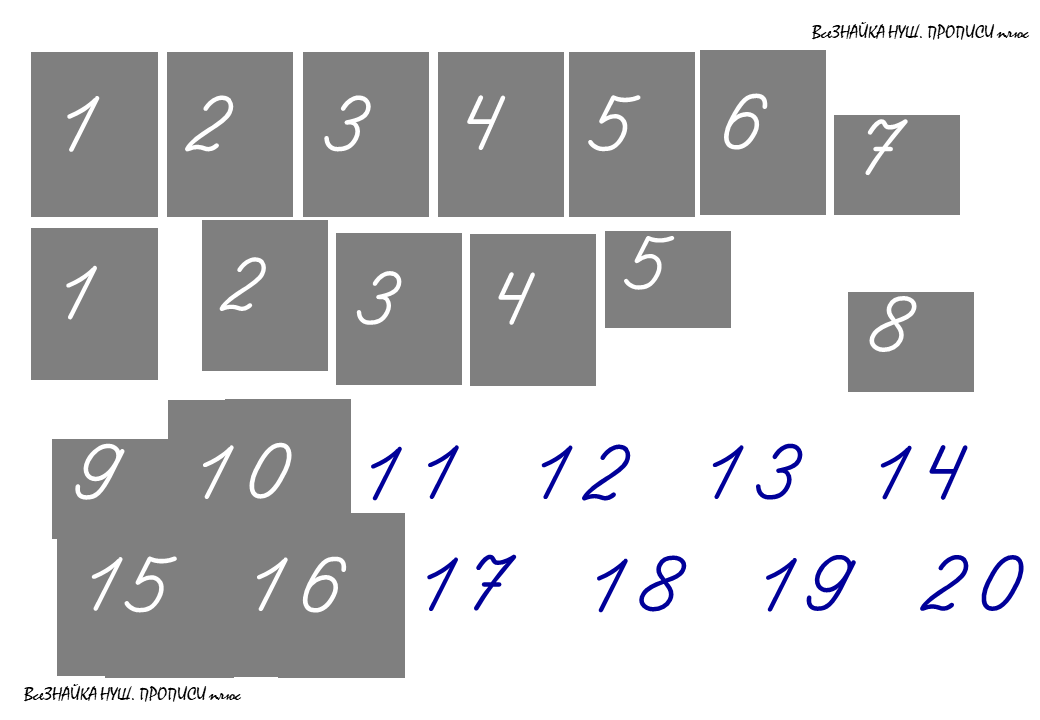 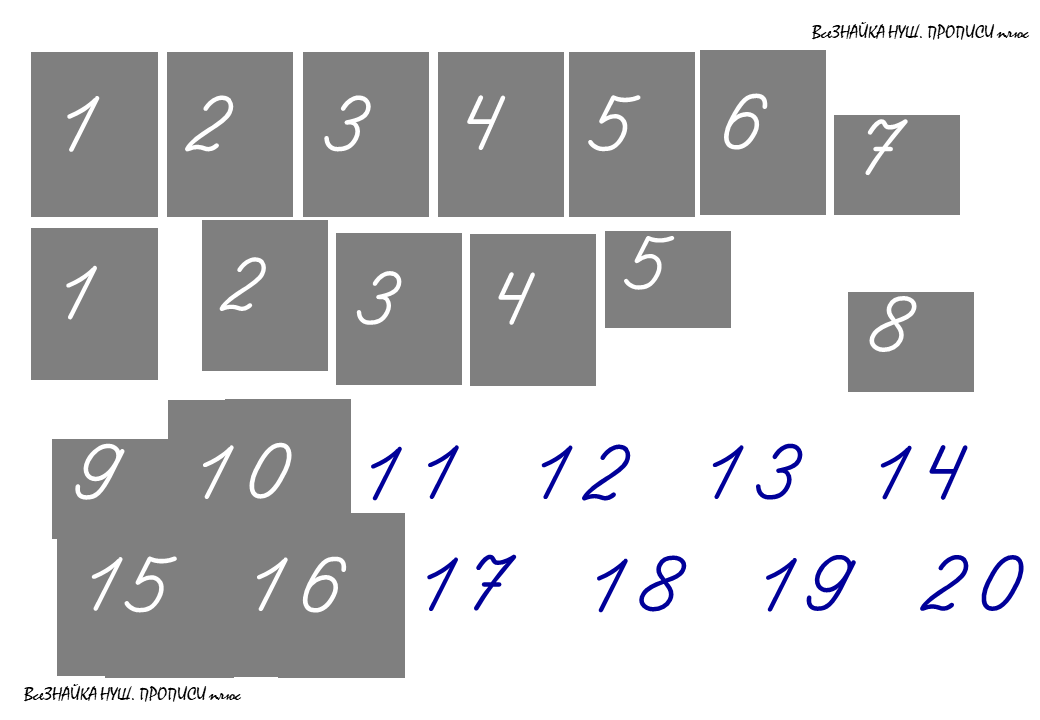 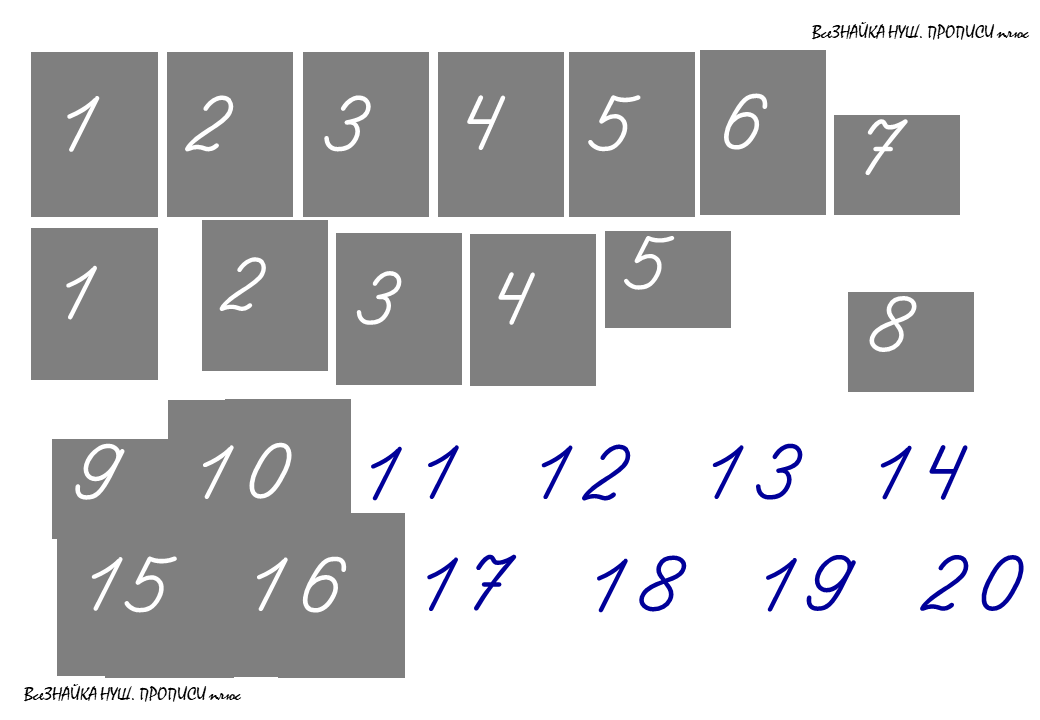 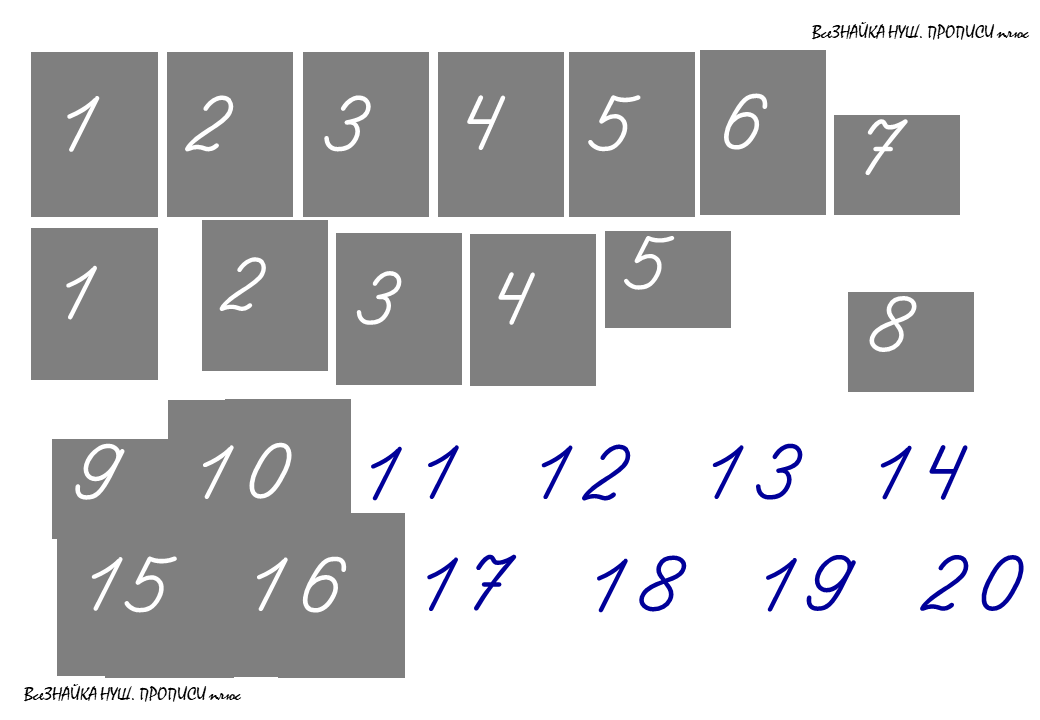 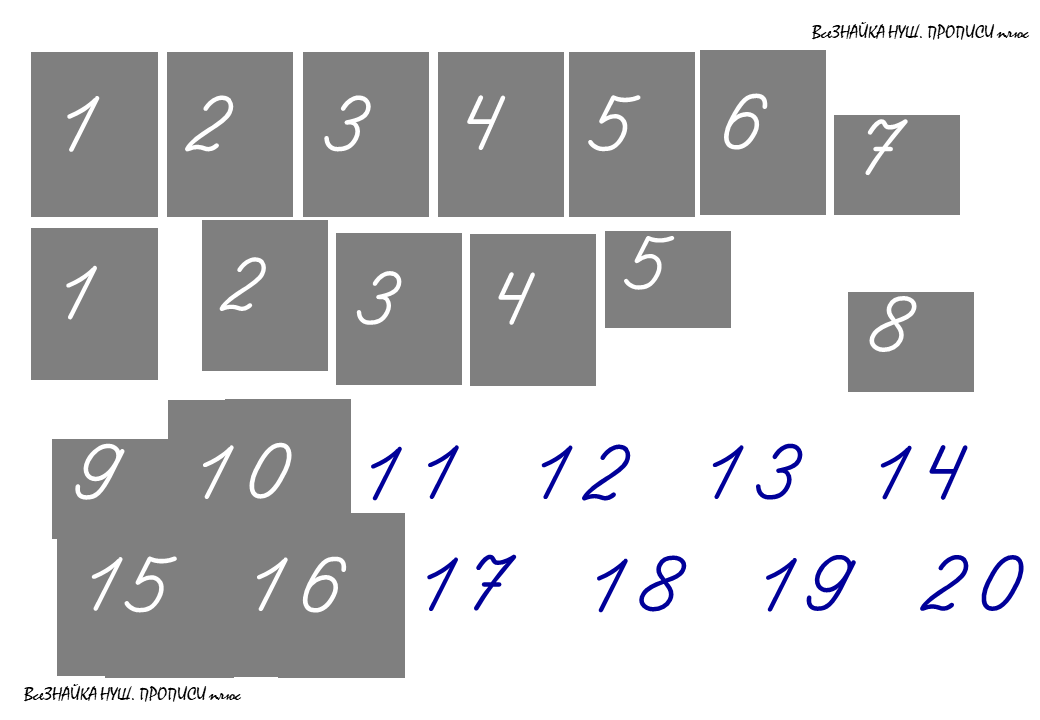 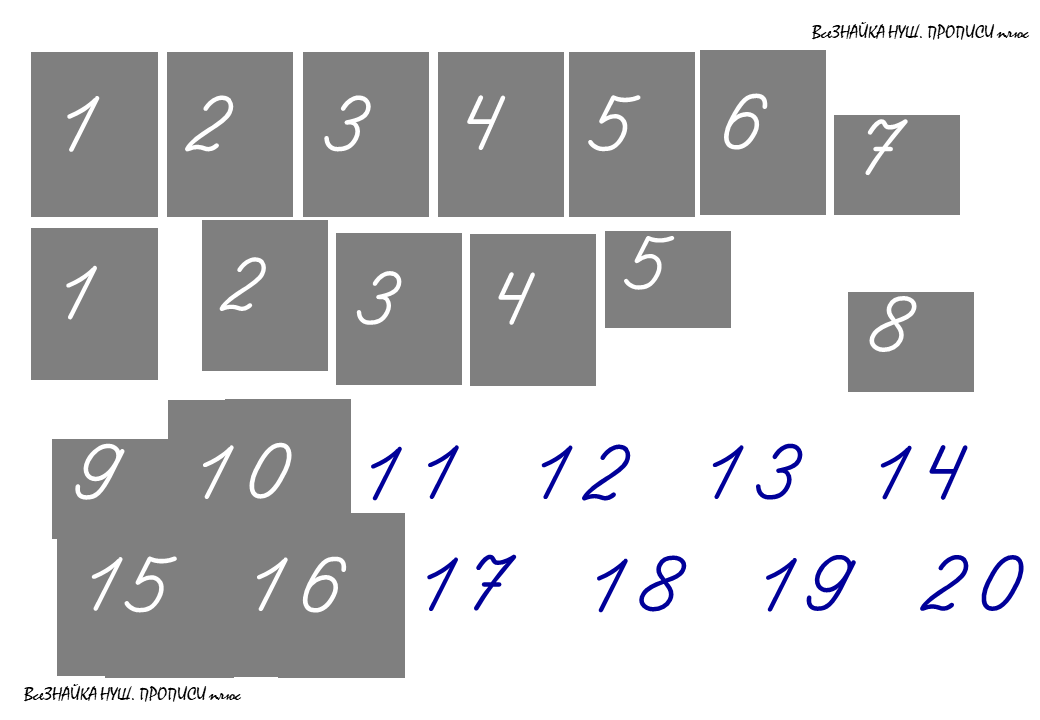 •
•
•
•
•
•
•
•
•
–
–
–
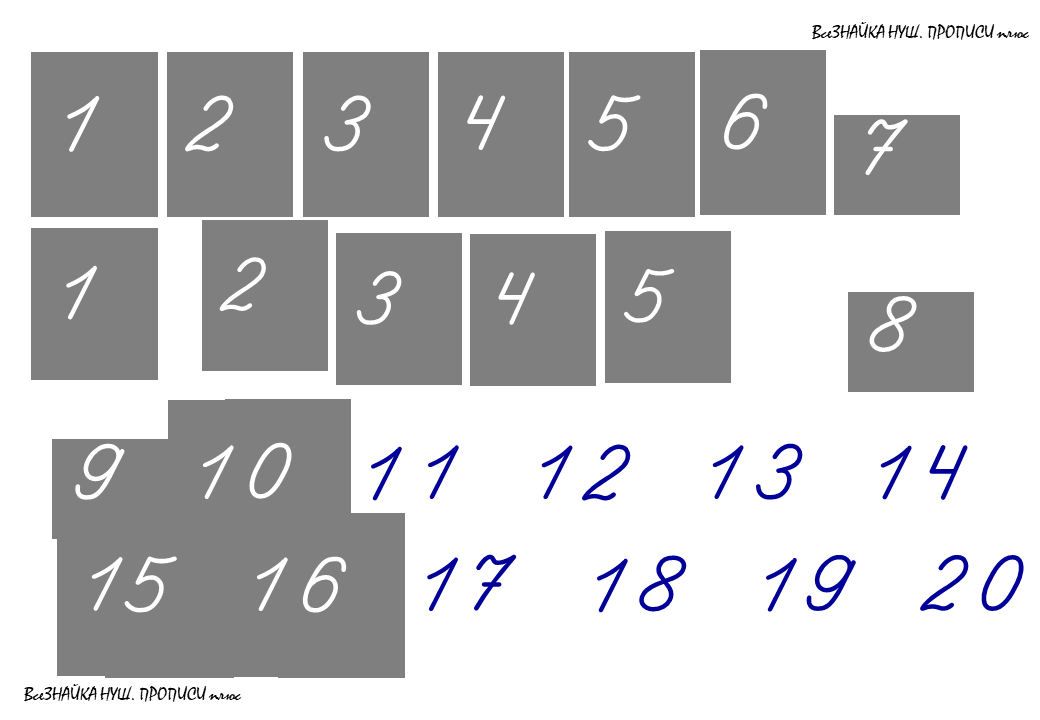 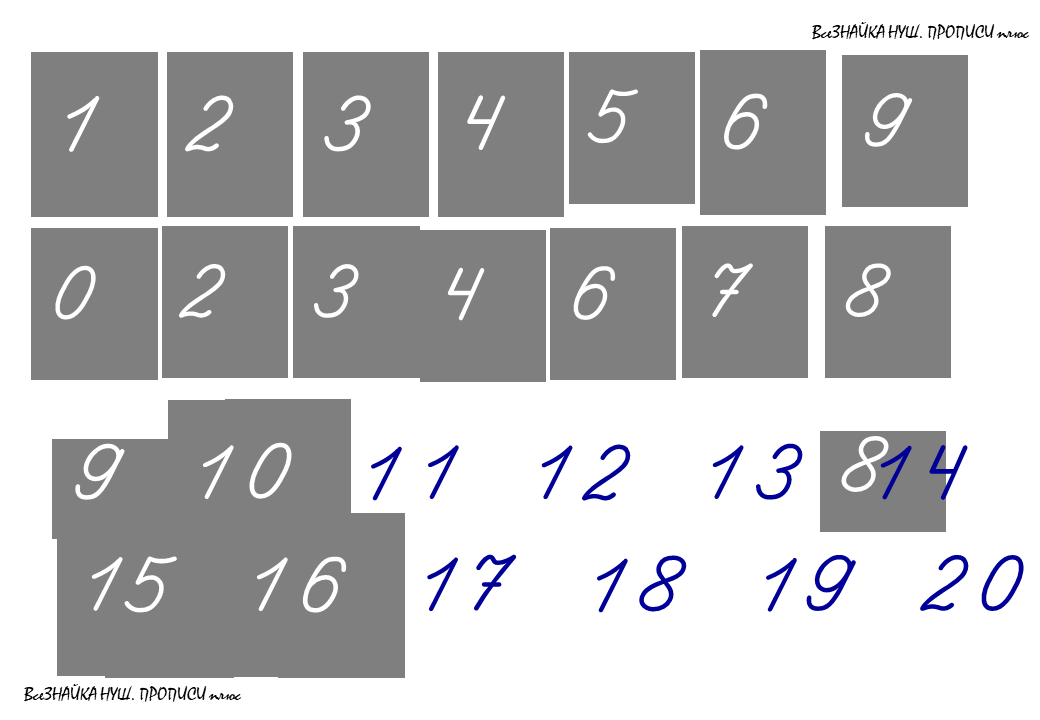 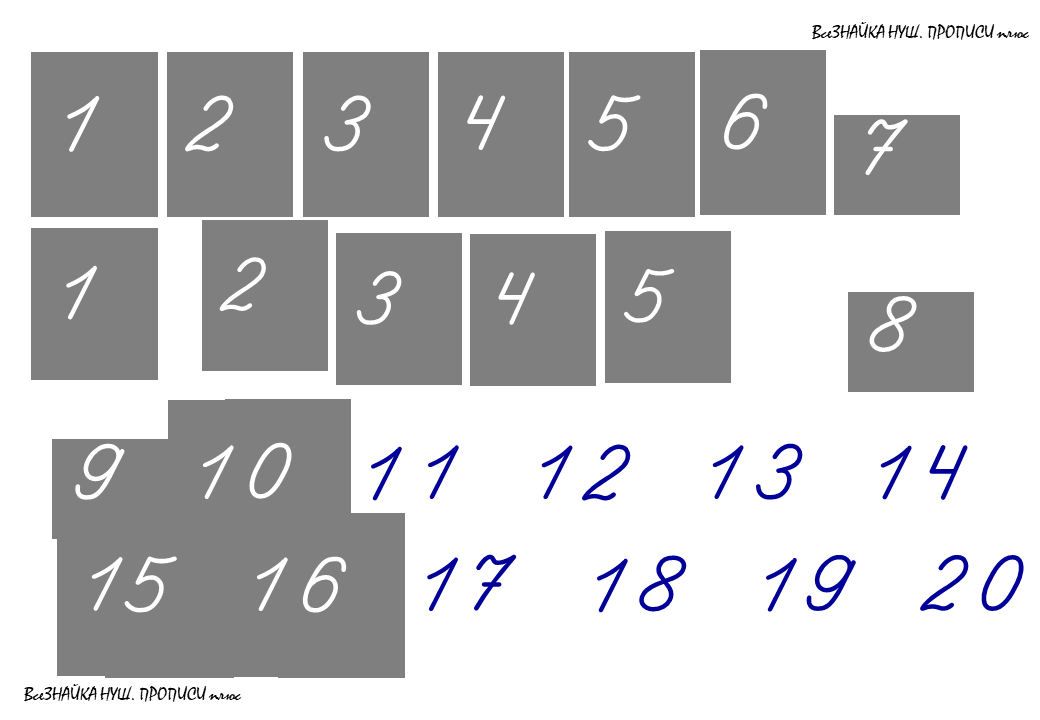 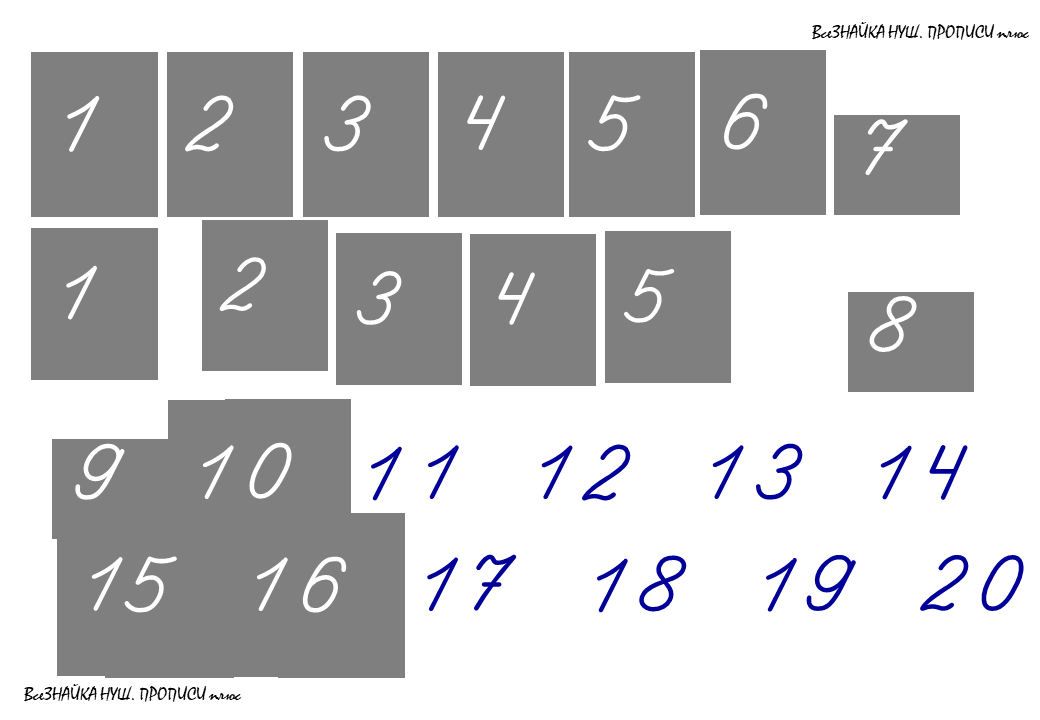 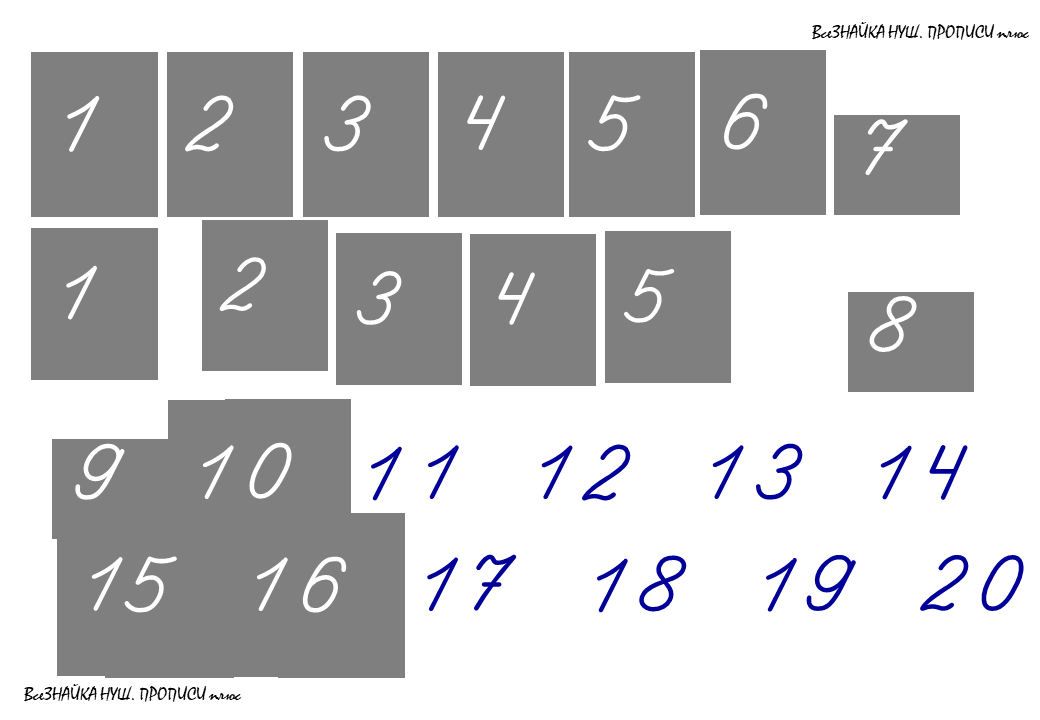 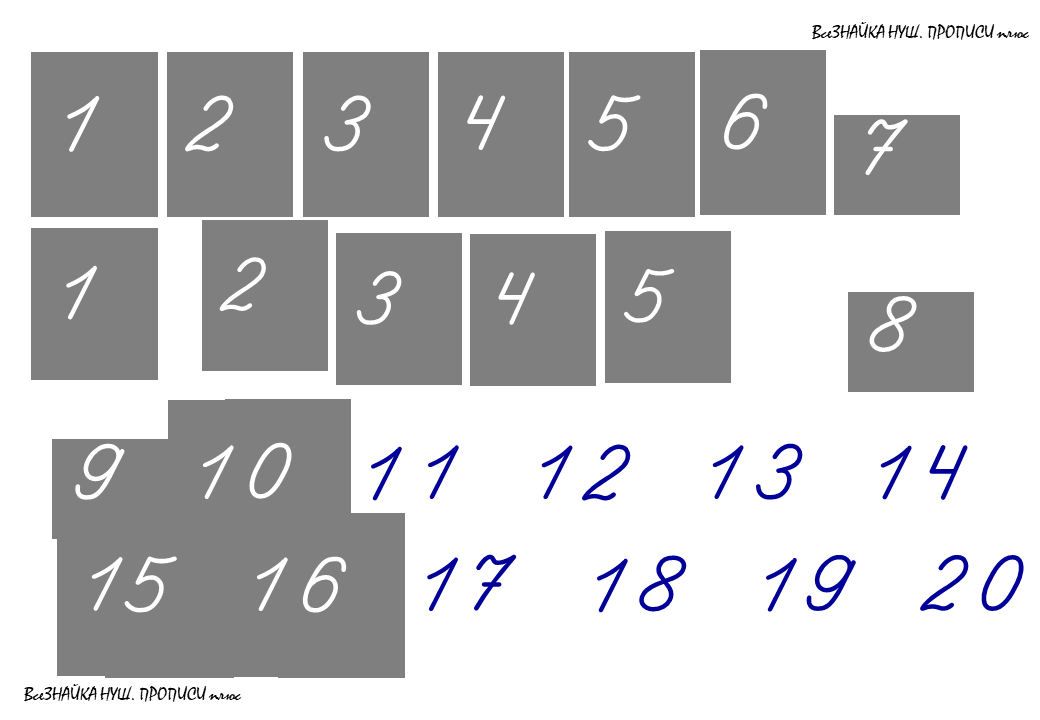 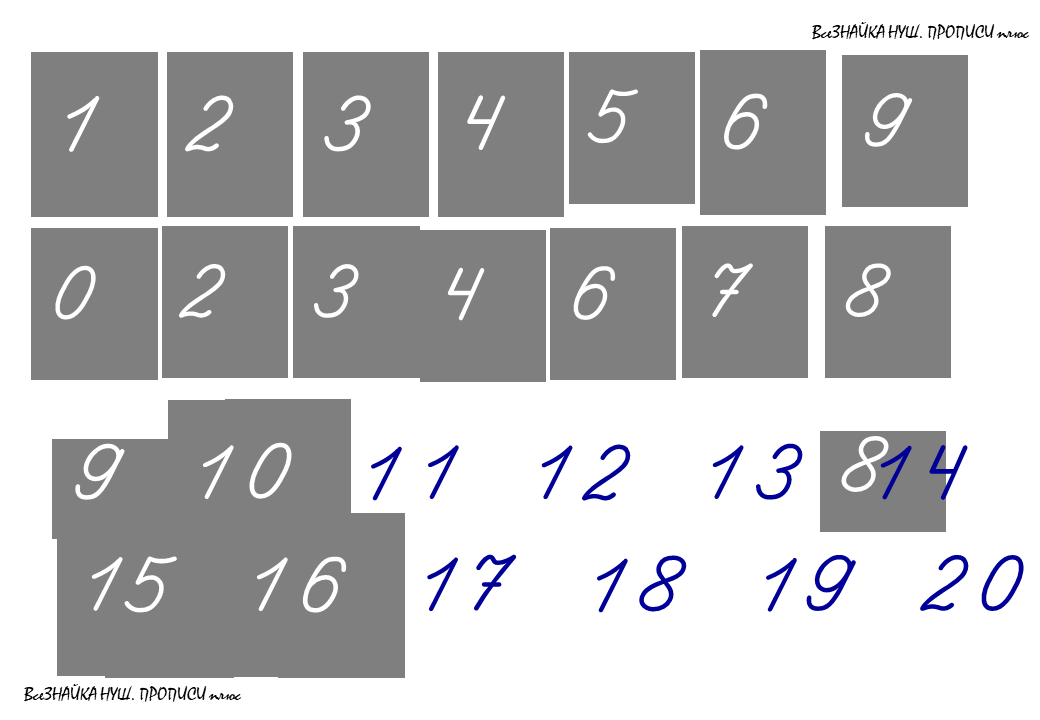 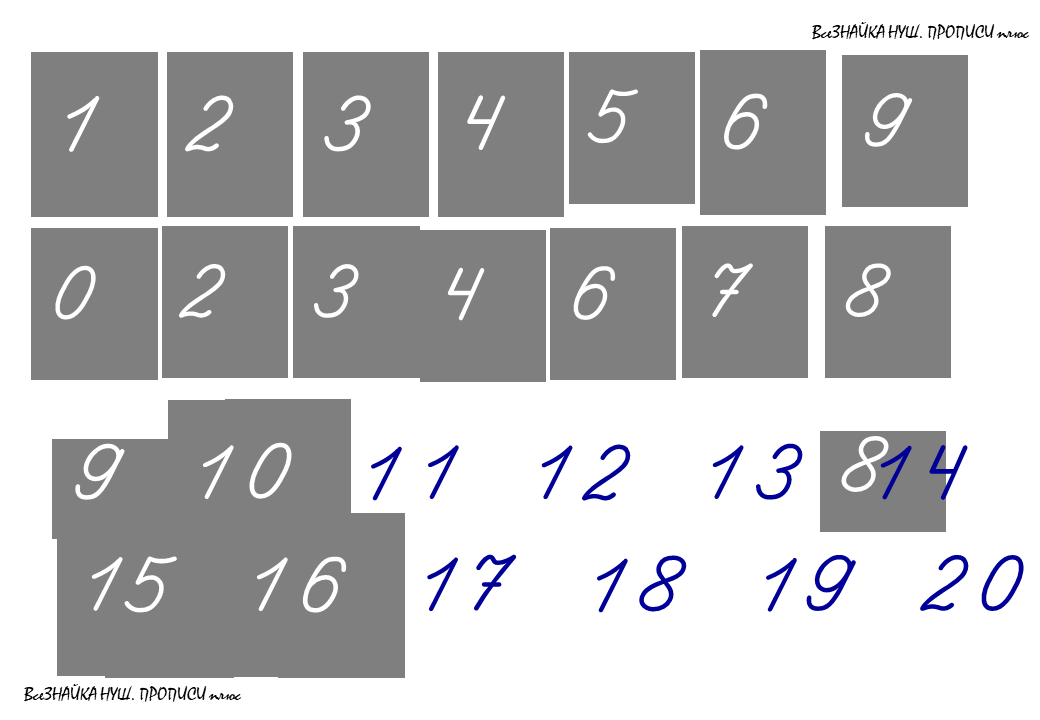 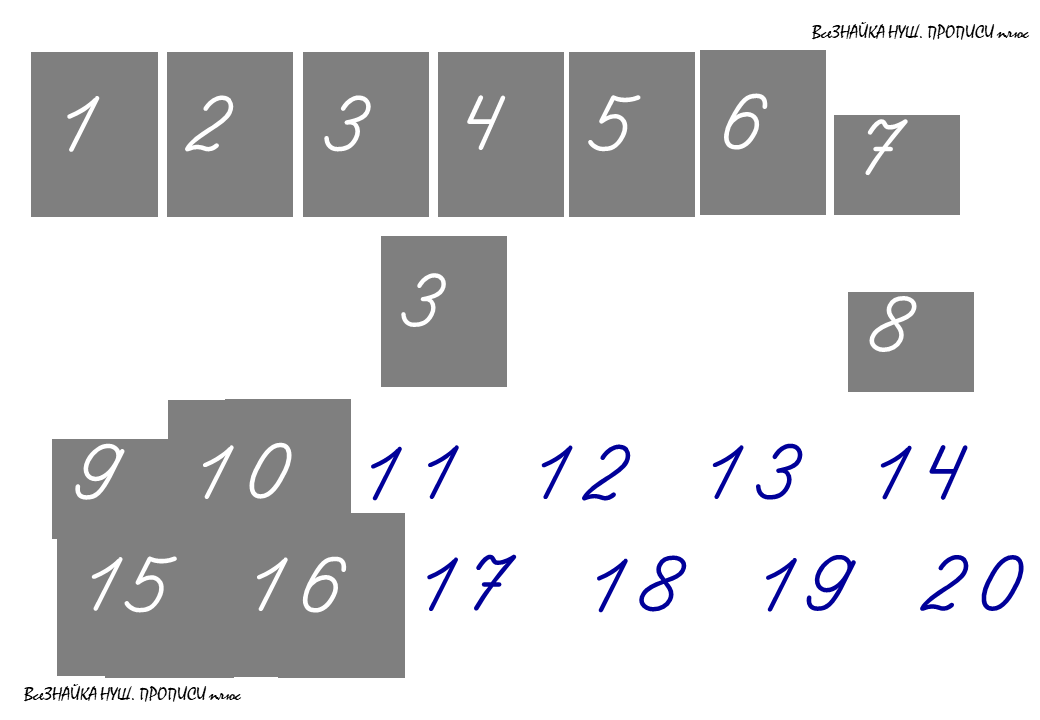 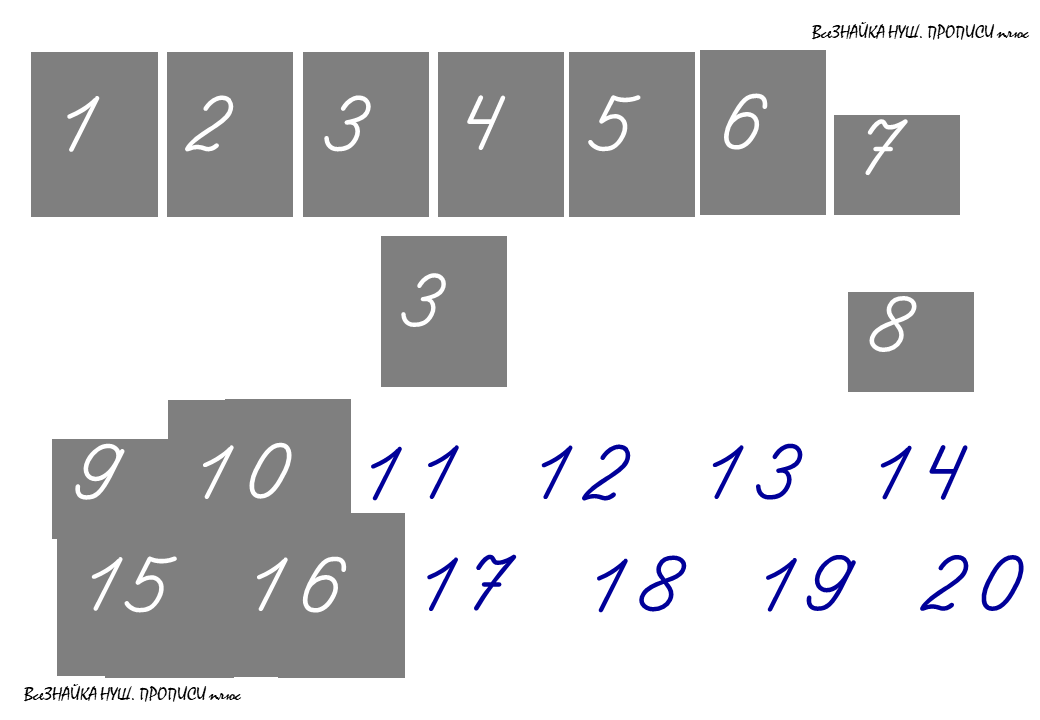 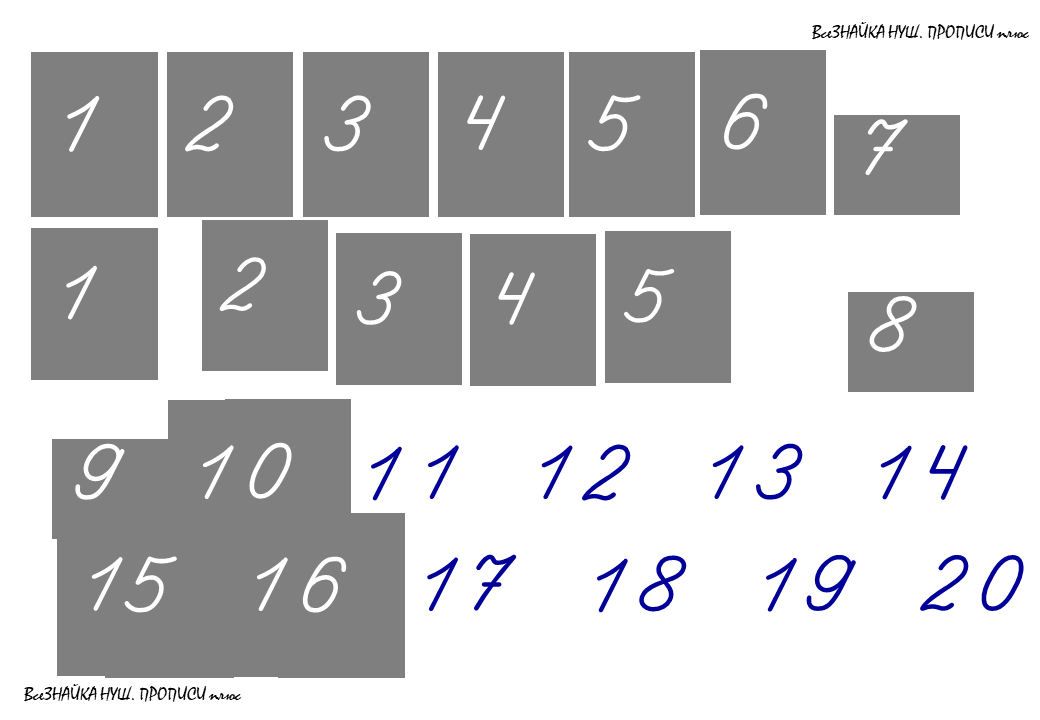 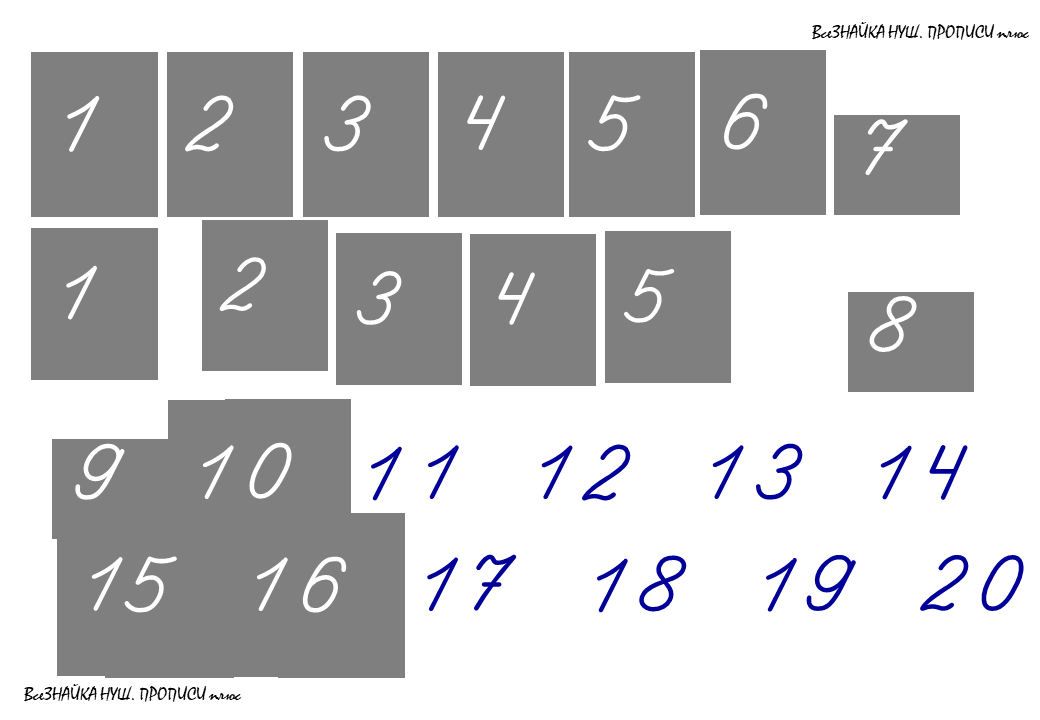 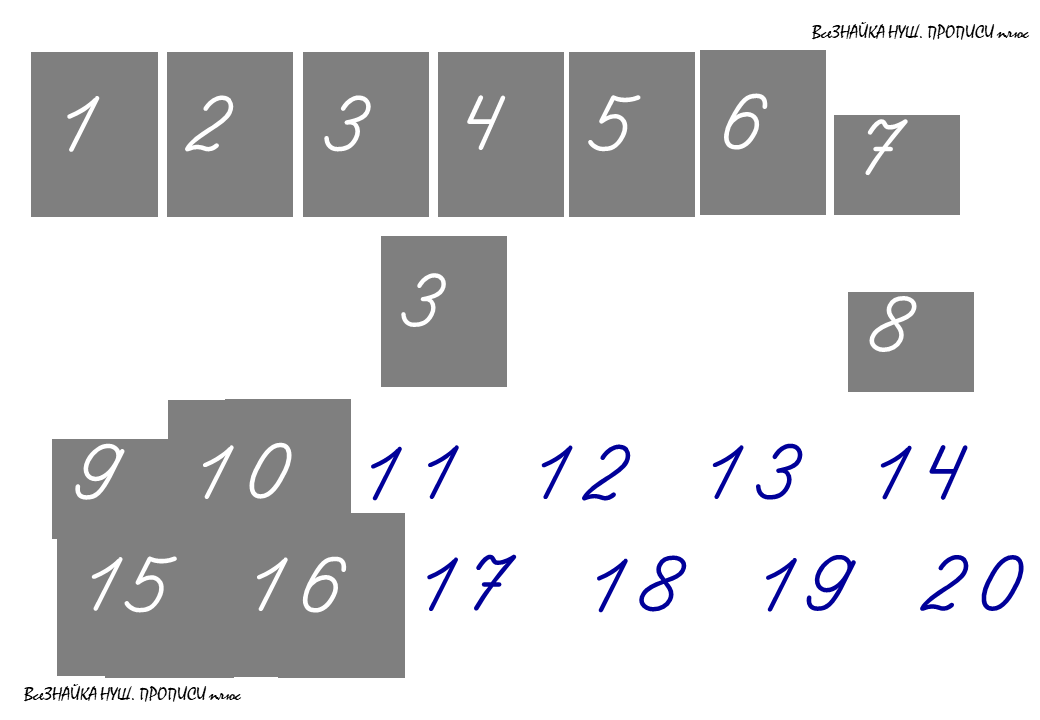 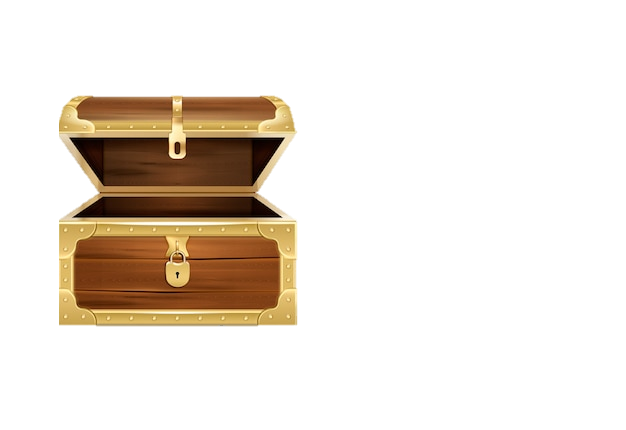 Напишіть каліграфічно, різницю чисел 
1075 і 62.
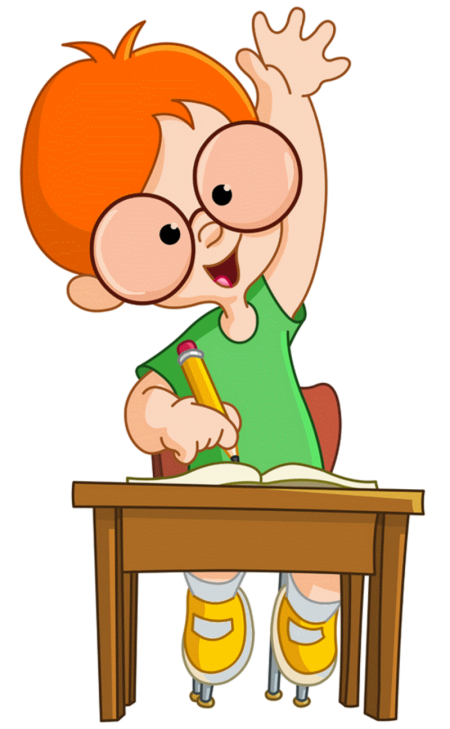 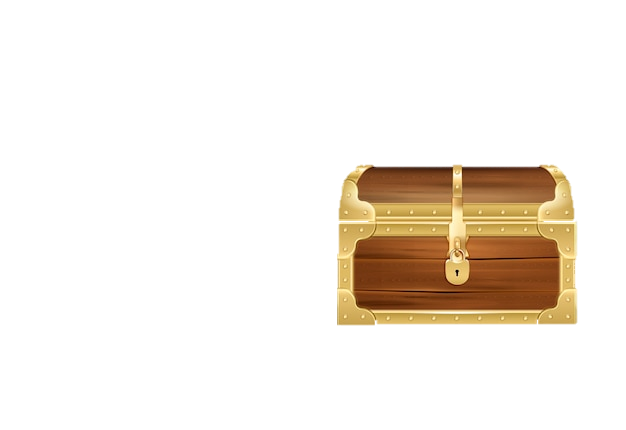 80 000
80 000
2000
400
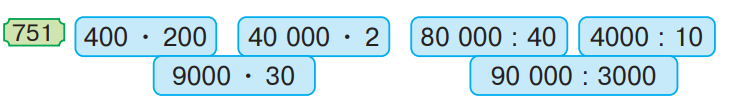 1 200 000
30
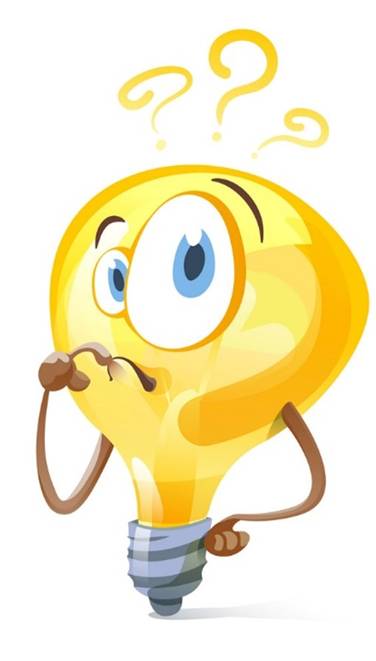 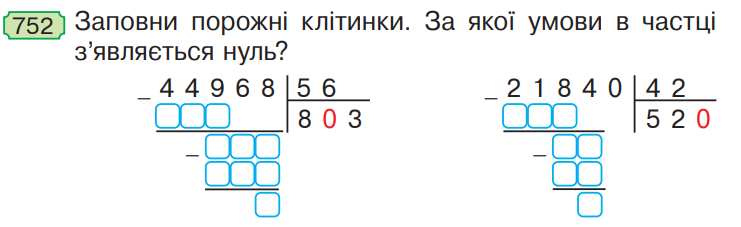 4 4 8
2 1 0
8
4
1
6
8
1  6  8
8 4
0
0
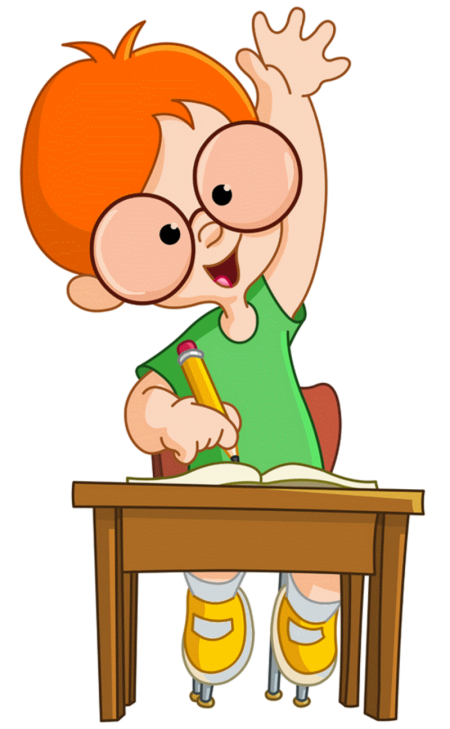 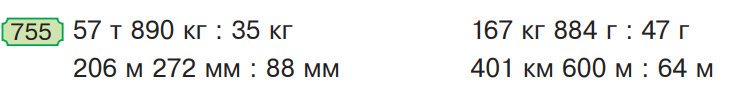 57 т 890 кг : 35 кг =
1654
5 7 8 9 0
3 5
-
3 5
1
6
5
4
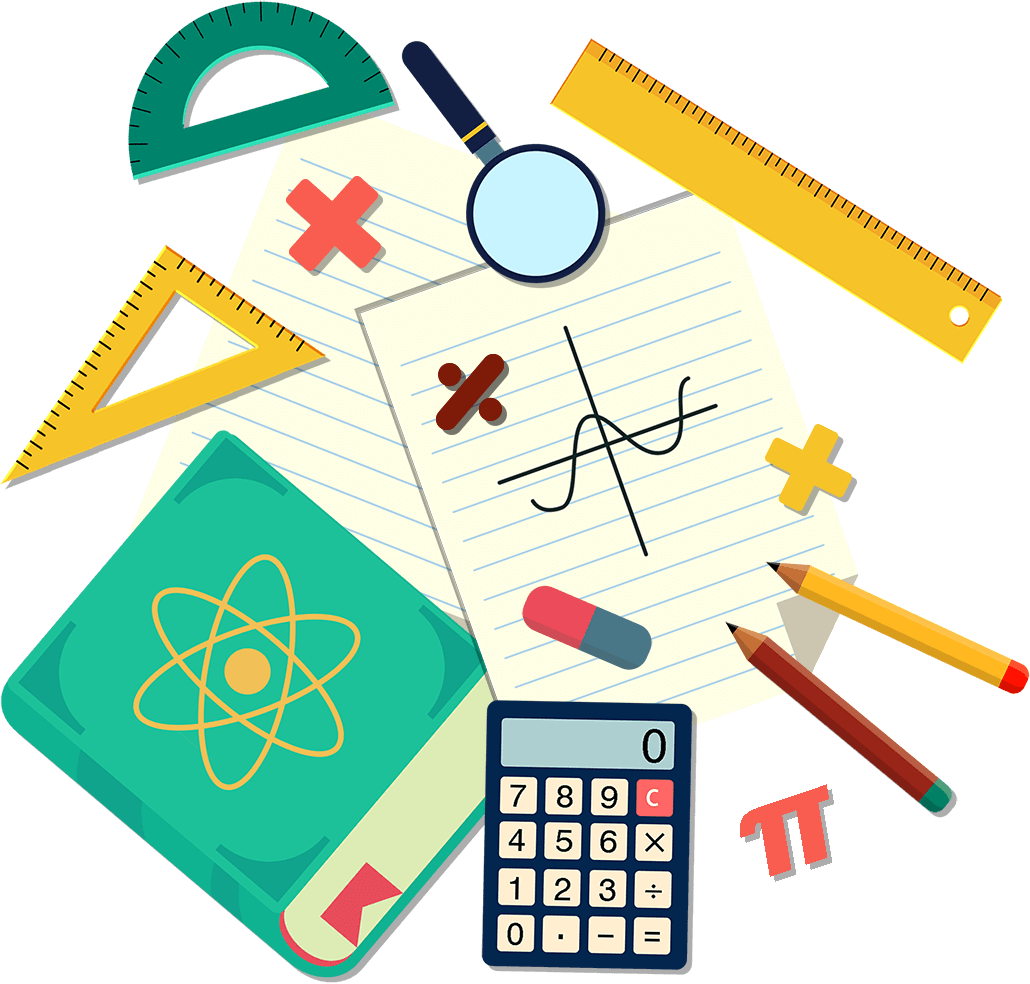 2
2
8
-
2 1 0
1
8
9
-
1 7 5
1
4
0
-
1 4 0
0
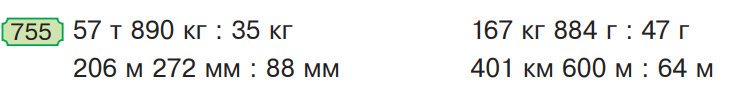 206 м 272 мм: 88 мм =
2344
2 0 6 2 7 2
8 8
-
1 7 6
2
3
4
4
3
0
2
-
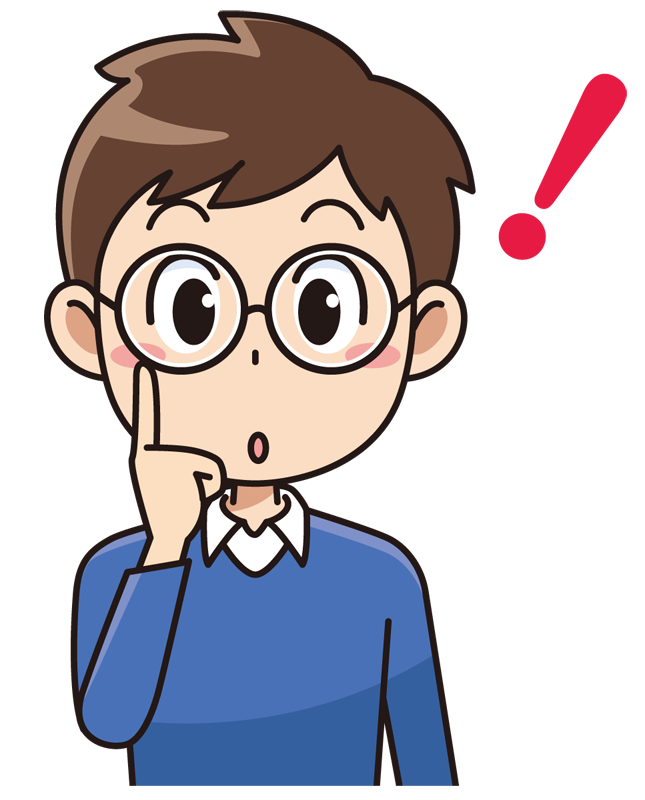 2 6 4
3
8
7
-
3 5 2
3
5
2
-
3 5 2
0
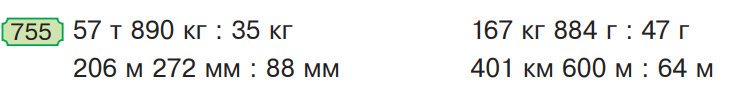 167 кг 884 г : 47 г =
3572
1 6 7 8 8 4
4 7
-
1 4 1
3
5
7
2
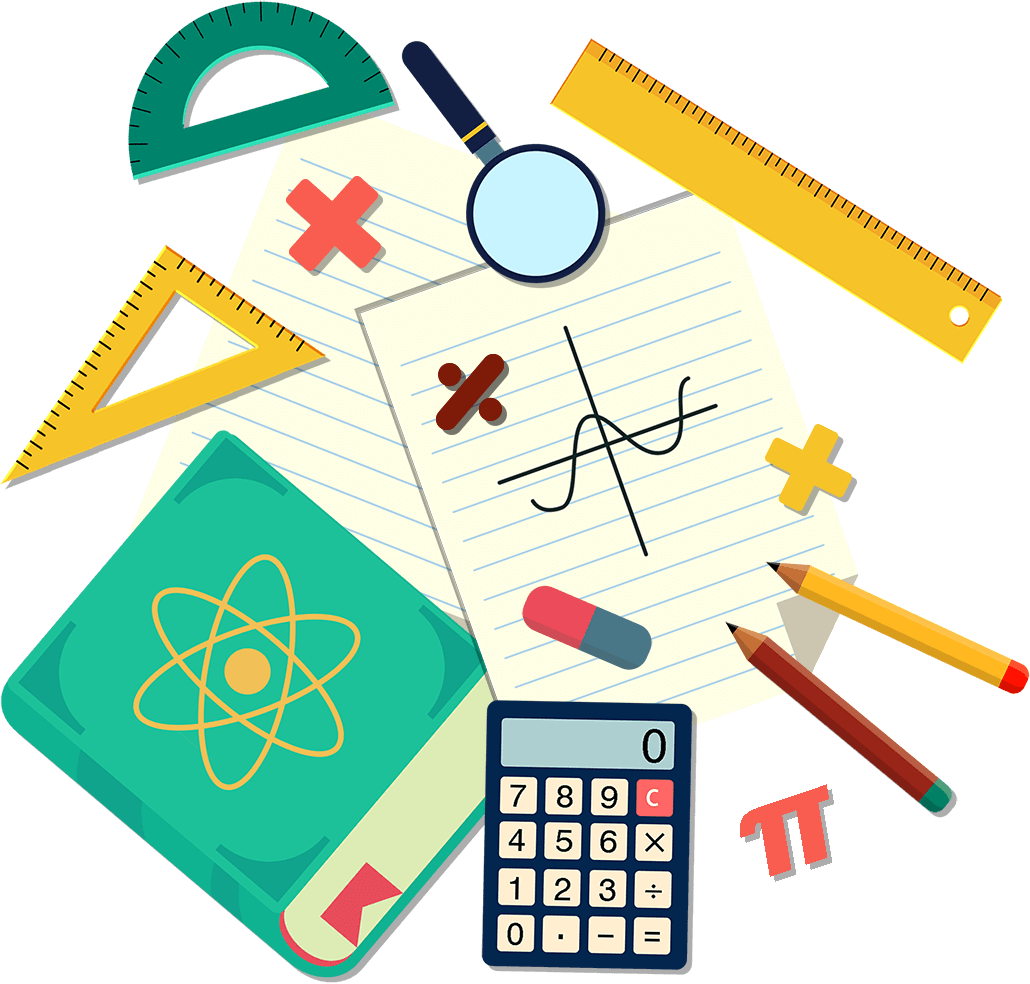 2
6
8
-
2 3 5
3
3
8
-
3 2 9
9
4
-
9 4
0
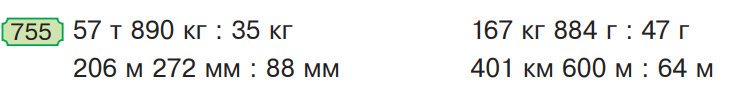 401 км 600 м : 64 м =
6275
4 0 1 6 0 0
6 4
-
3 8 4
6
2
7
5
1
7
6
-
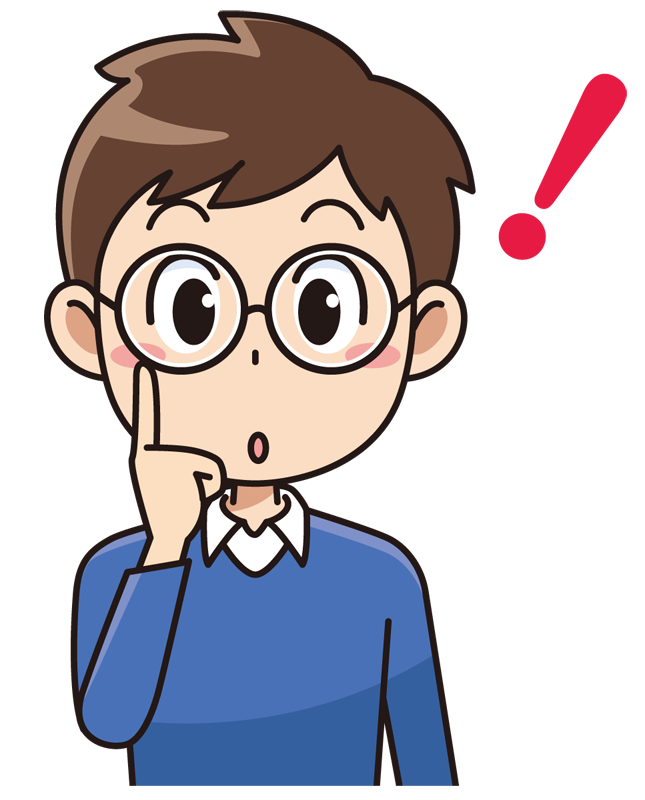 1 2 8
4
8
0
-
4 4 8
3 2
0
-
3 2 0
0
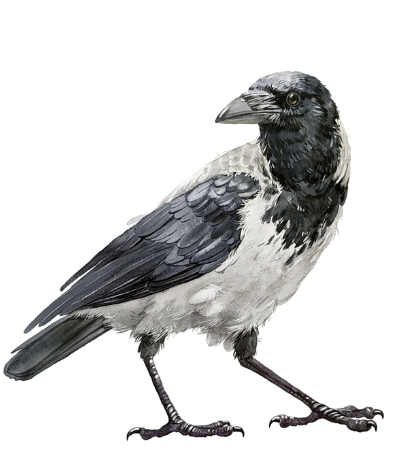 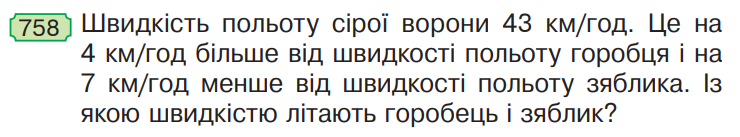 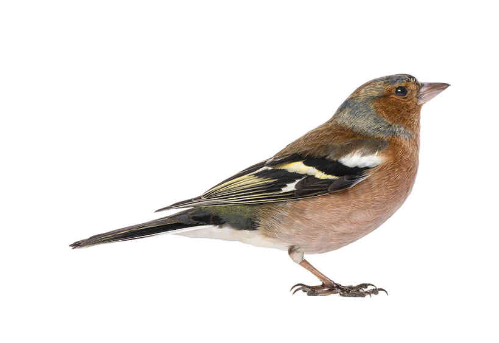 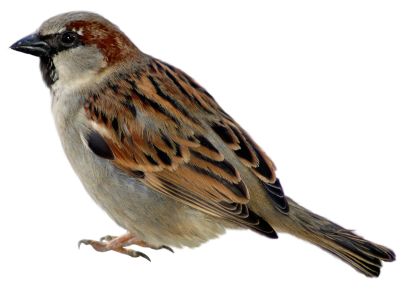 1) 43 – 4 =
39 (км/год)
-  швидкість горобця;
2) 43 + 7 =
50 (км/год)
- швидкість зяблика;
Відповідь: горобець літає зі швидкістю 39 км/год, зяблик 50 км/год
Домашнє завдання
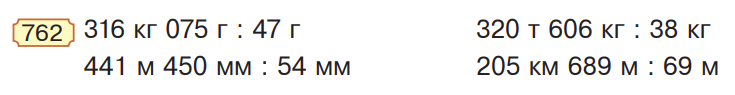 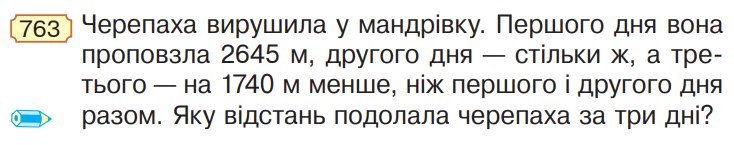 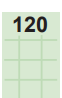 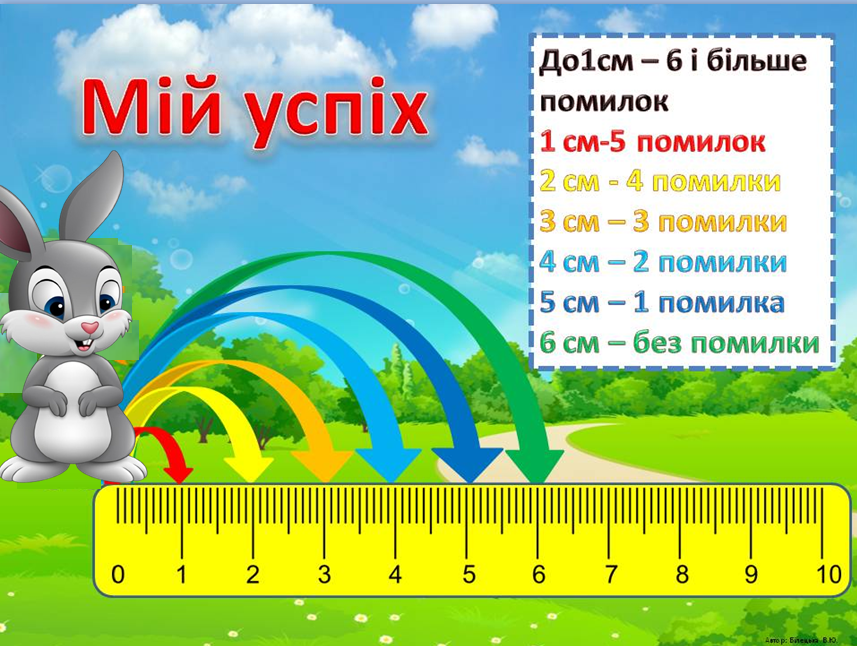